Welcome Back!
Foundations:  Module B
Managing Behavior in Common Areas and With Schoolwide Policies
Session Objectives
2
3
Review: Improvement Cycle
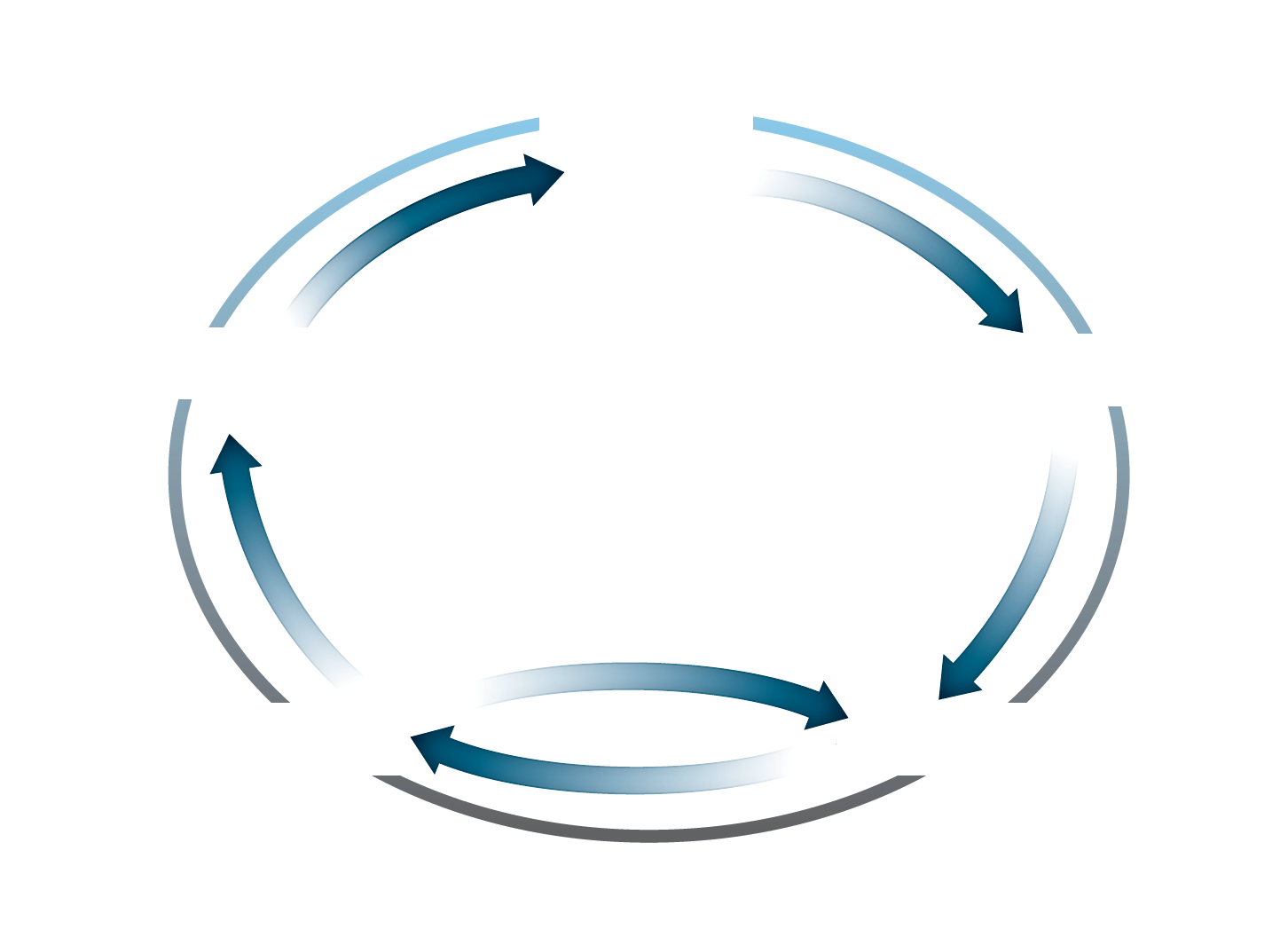 Improvement Cycle
4
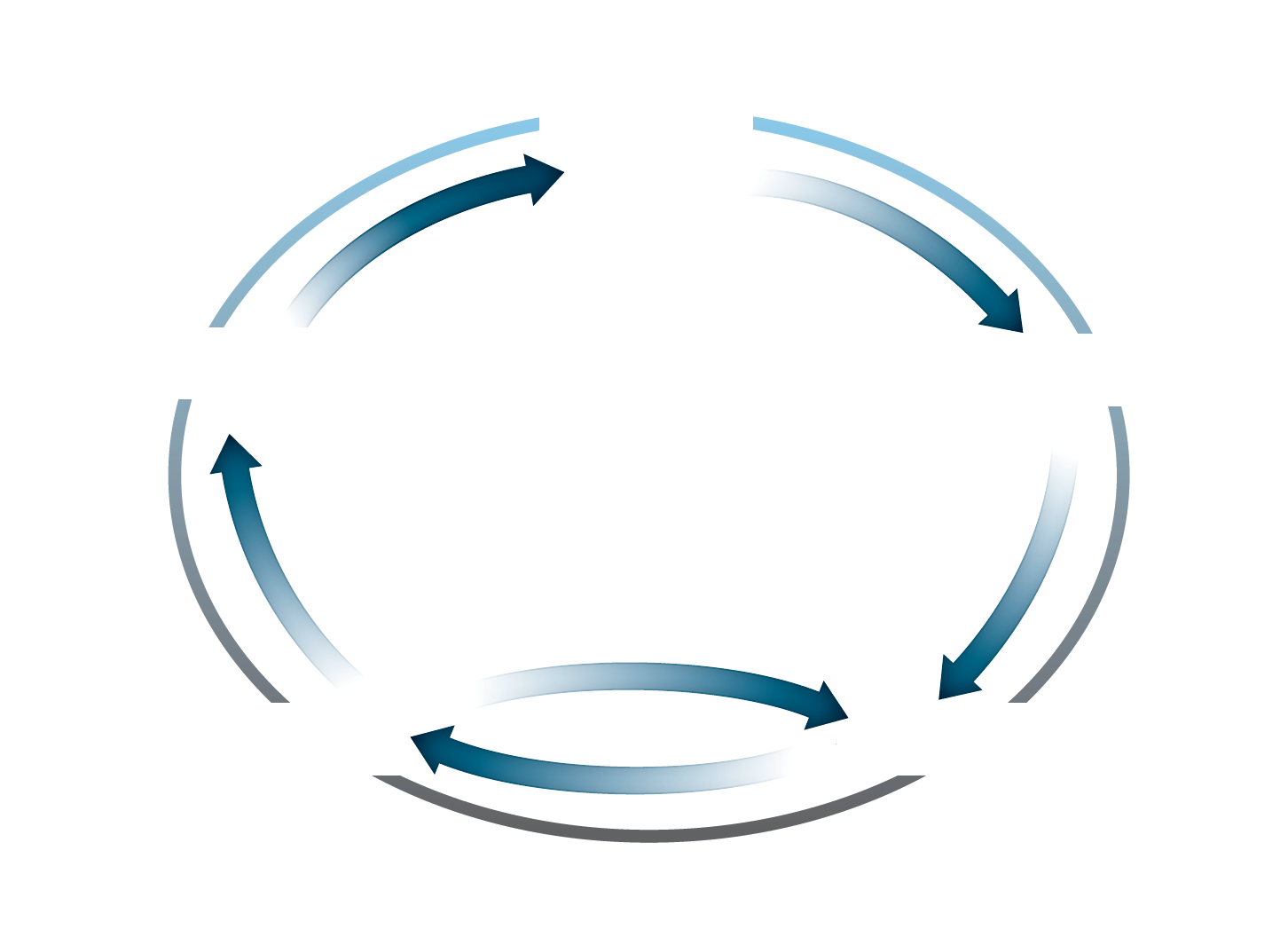 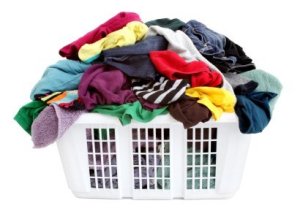 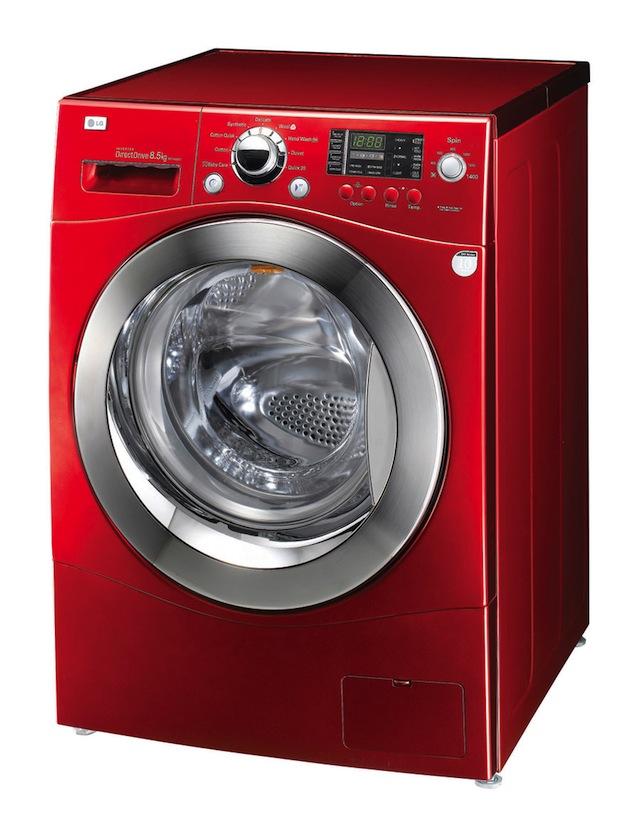 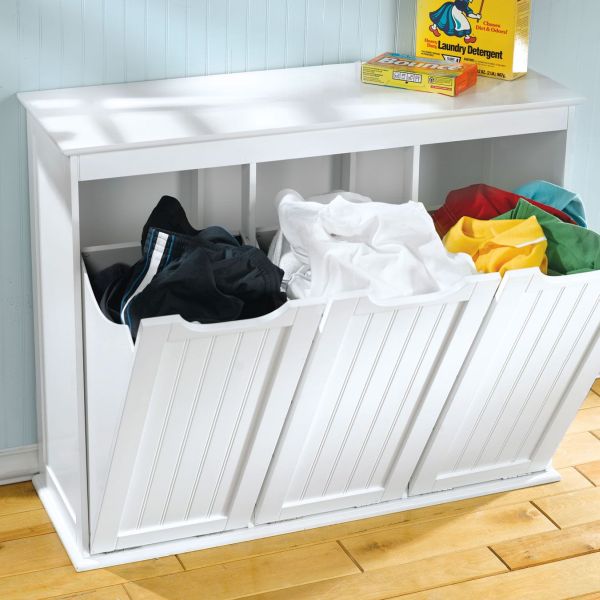 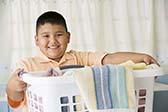 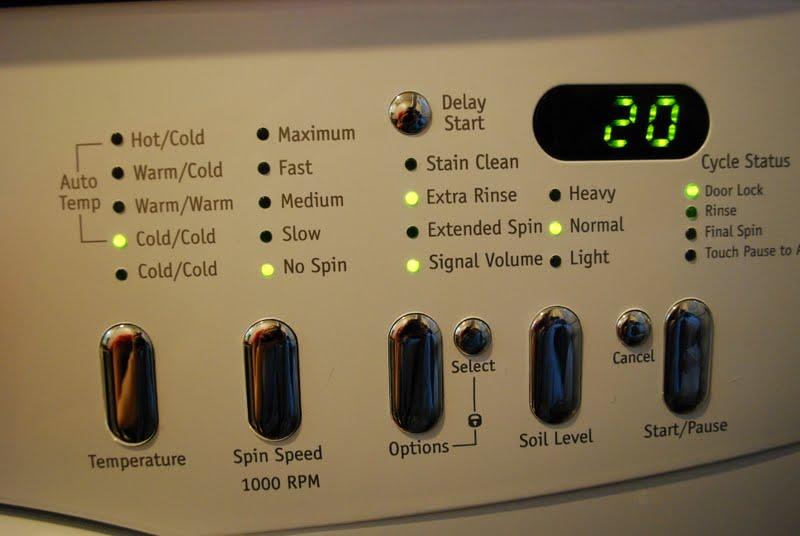 Improvement Cycle…It’s Your Turn
5
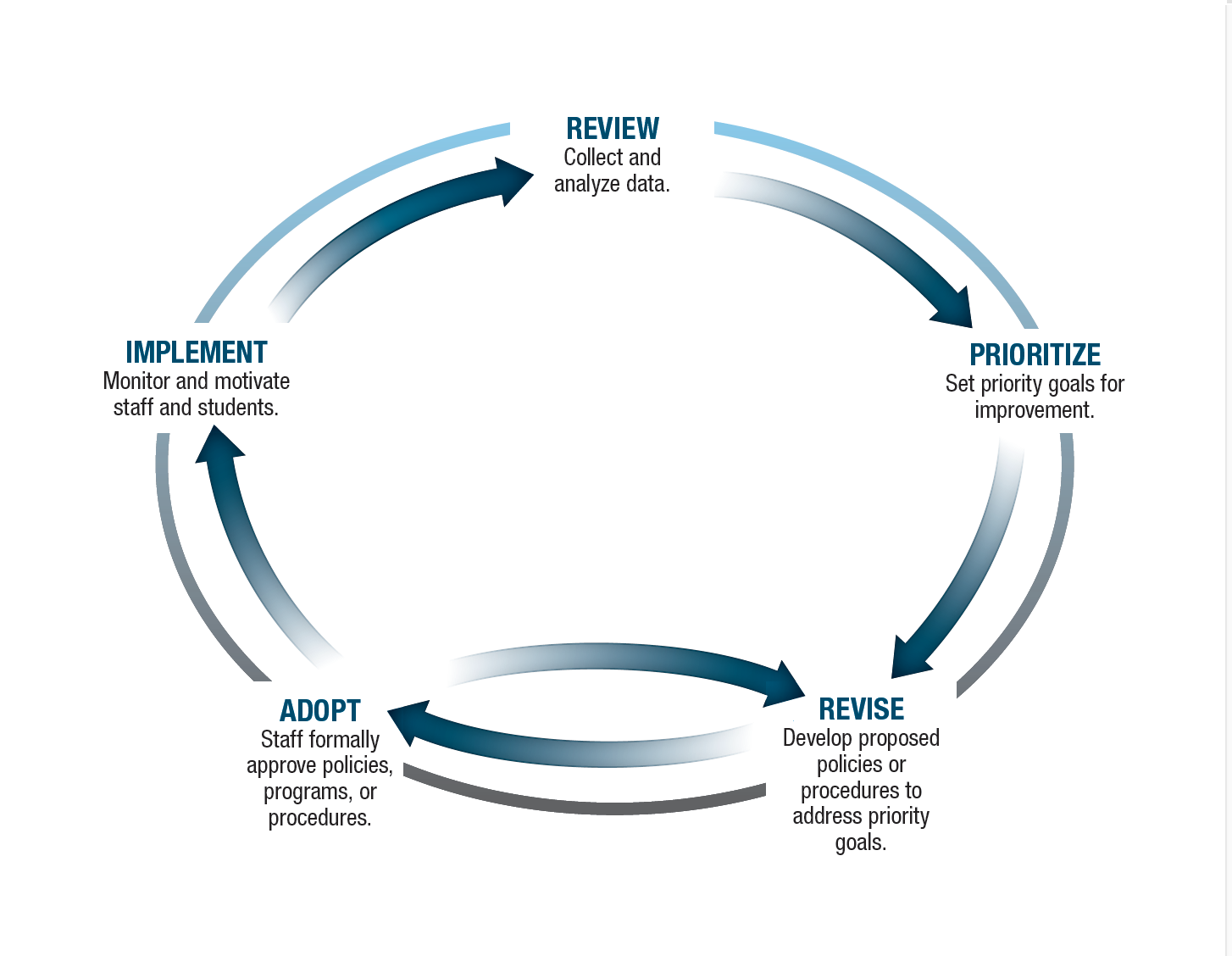 Module A, P2, Task 4, pg 70
Kisses of Death
6
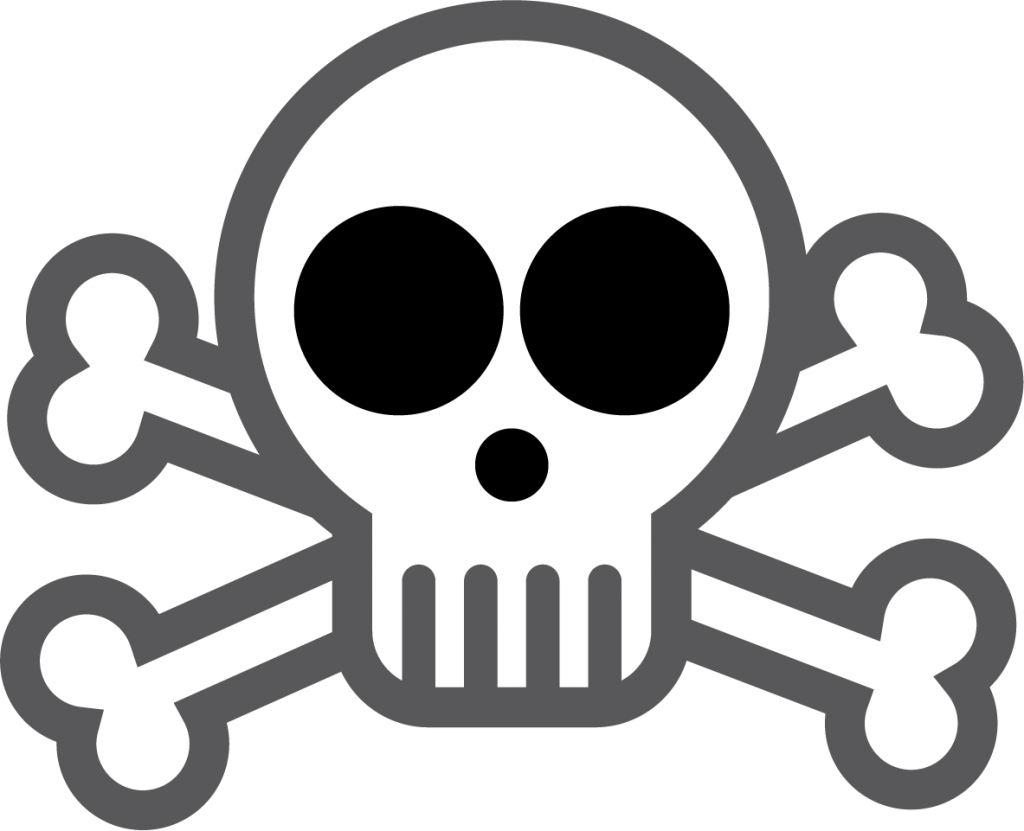 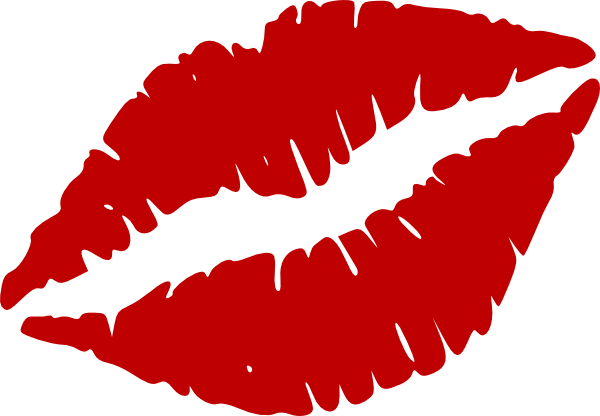 Homework: From Last Session
7
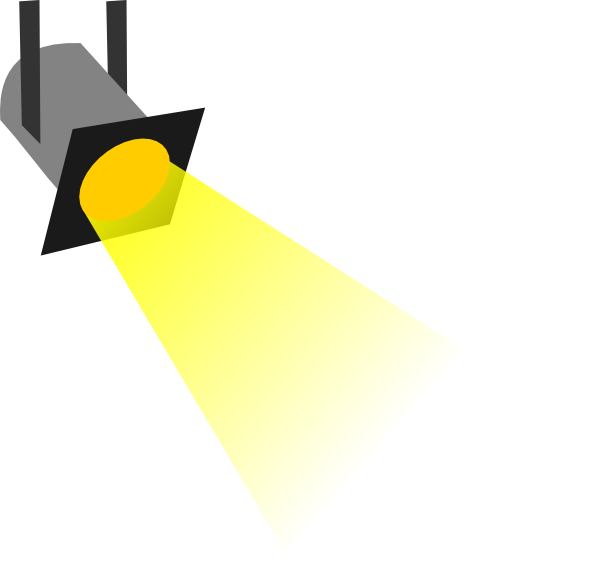 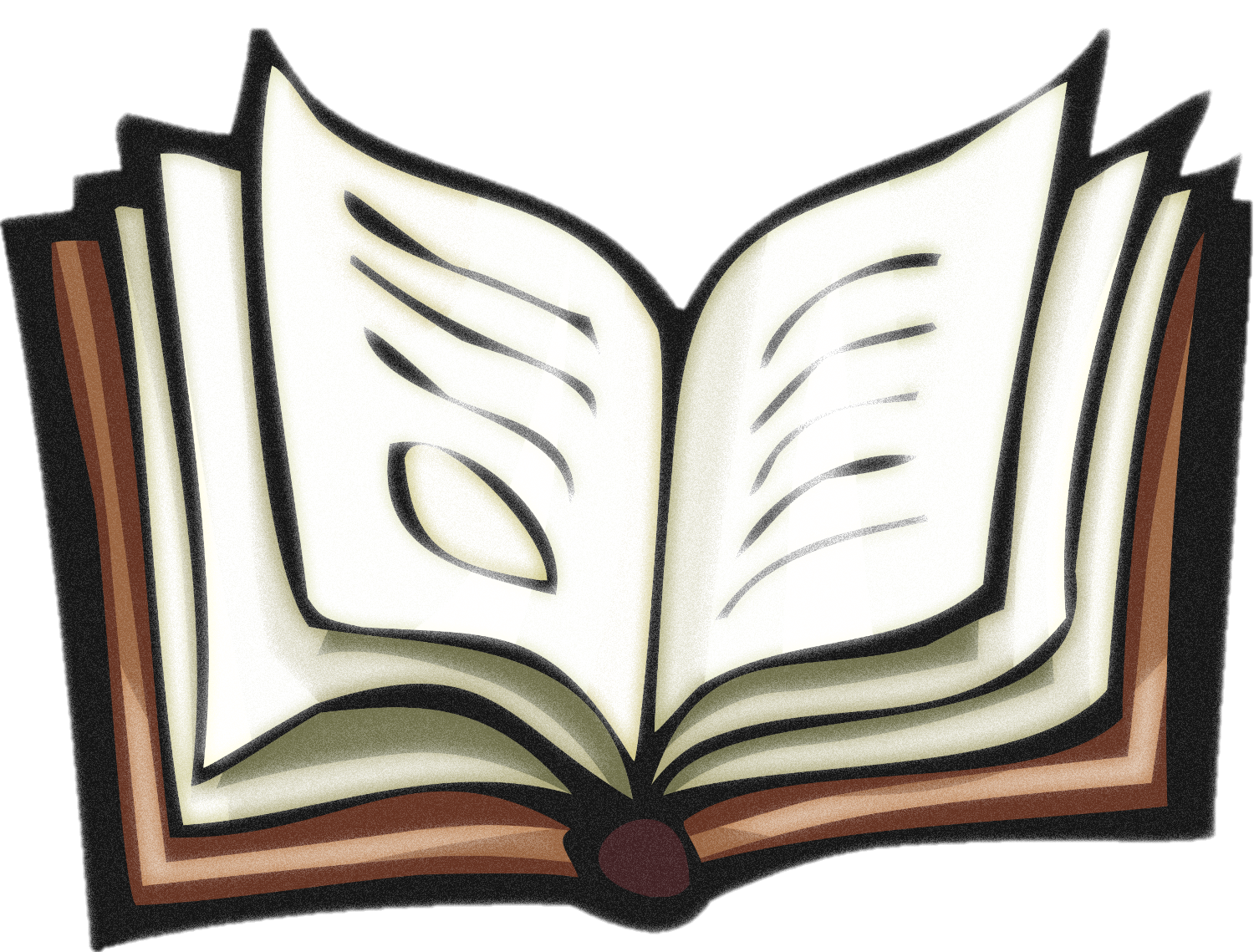 Universal Procedures
8
1-5%
Intensive
10-20%
Targeted
80-90%
Universal
P1,  Task 1, pg 7
9
Last Month:Module A
P1,  Task 1, pg 7
10
Module B Overview
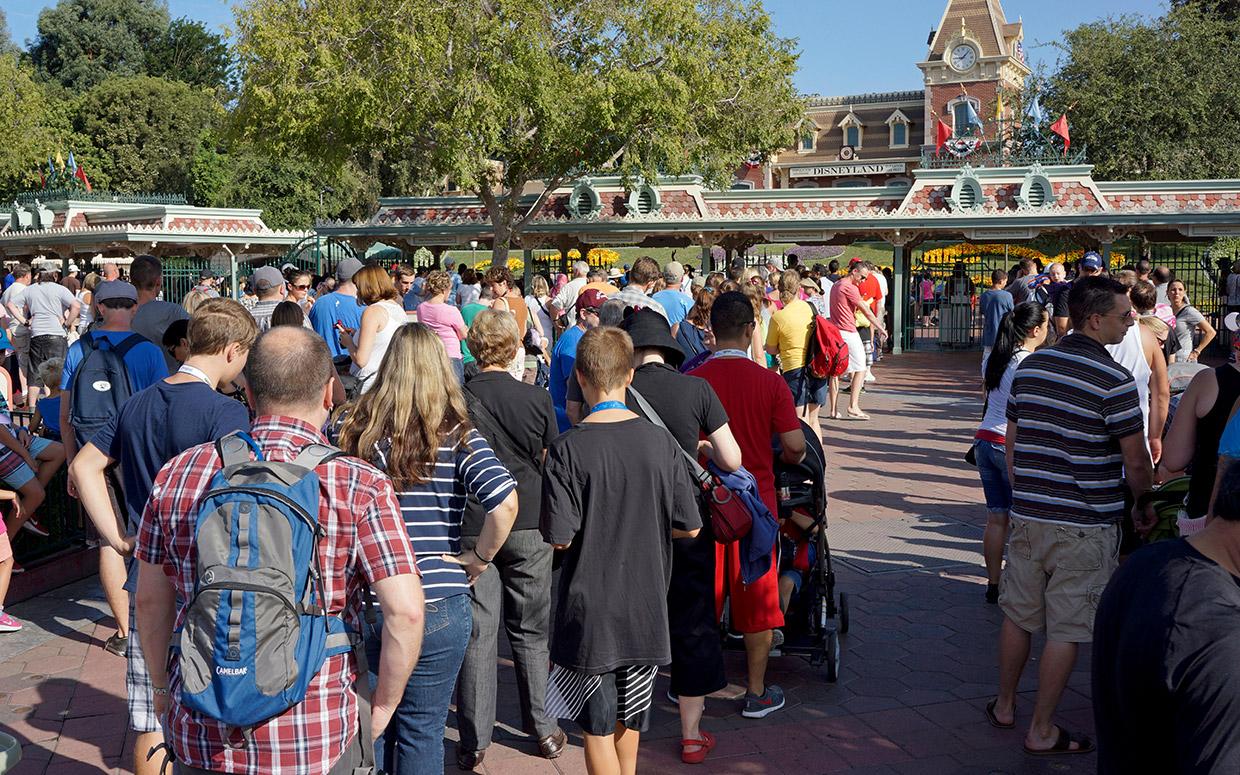 P1, Intro, p.6
11
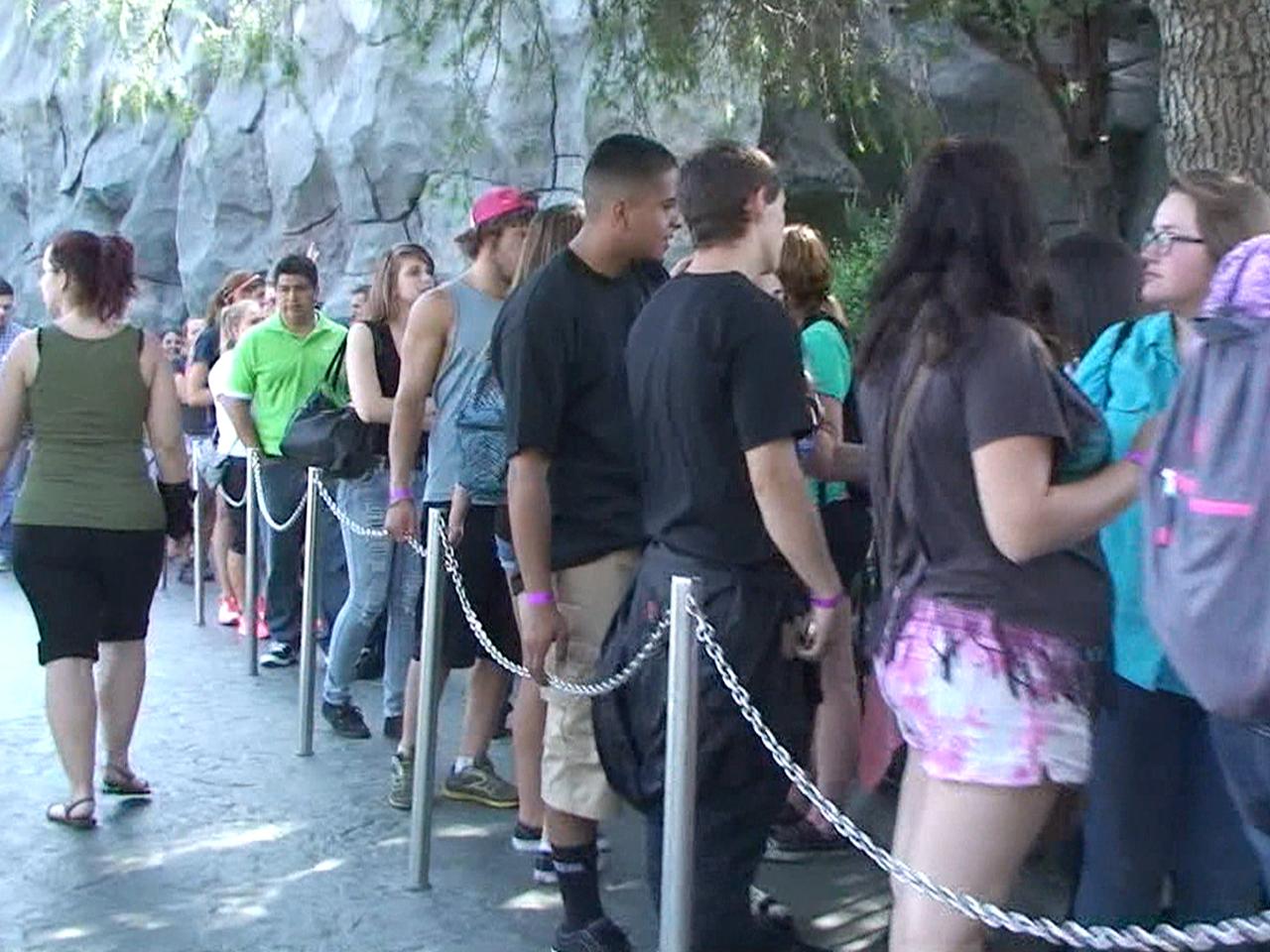 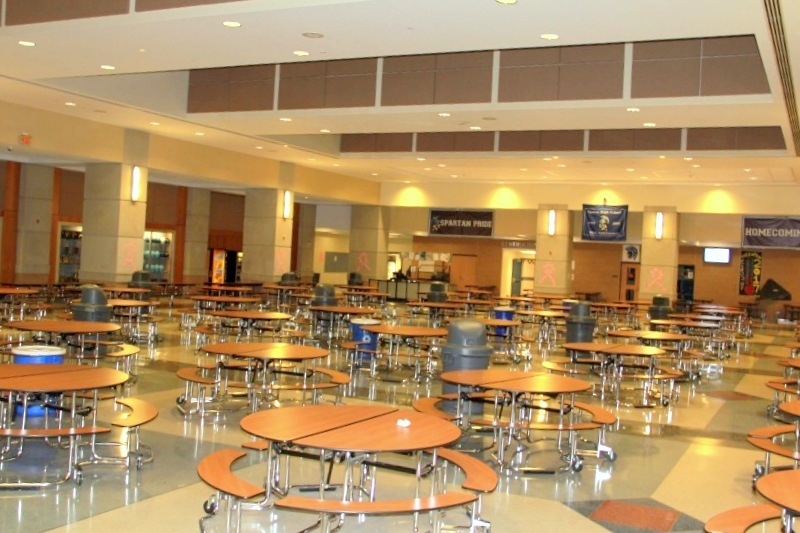 When common areas are safe, civil, and productive and school wide procedures are enforced with clarity and consistency, schools tend to be safe, civil, and productive.
Foundations Module B, p. 6
13
Understand Common Areas, Schoolwide Procedures, and the Factors That Contribute to Student Misbehavior
Foundations Module B
Presentation 1, Task 1
P1, Task 1, pg 11
What are common areas and schoolwide procedures?
15
Five Variables to Consider
16
Determine Whether More Information is Needed to Begin Revising the Prioritized Area or Procedures
Foundations Module B, 
Presentation 1, Task 2
Revise Step
18
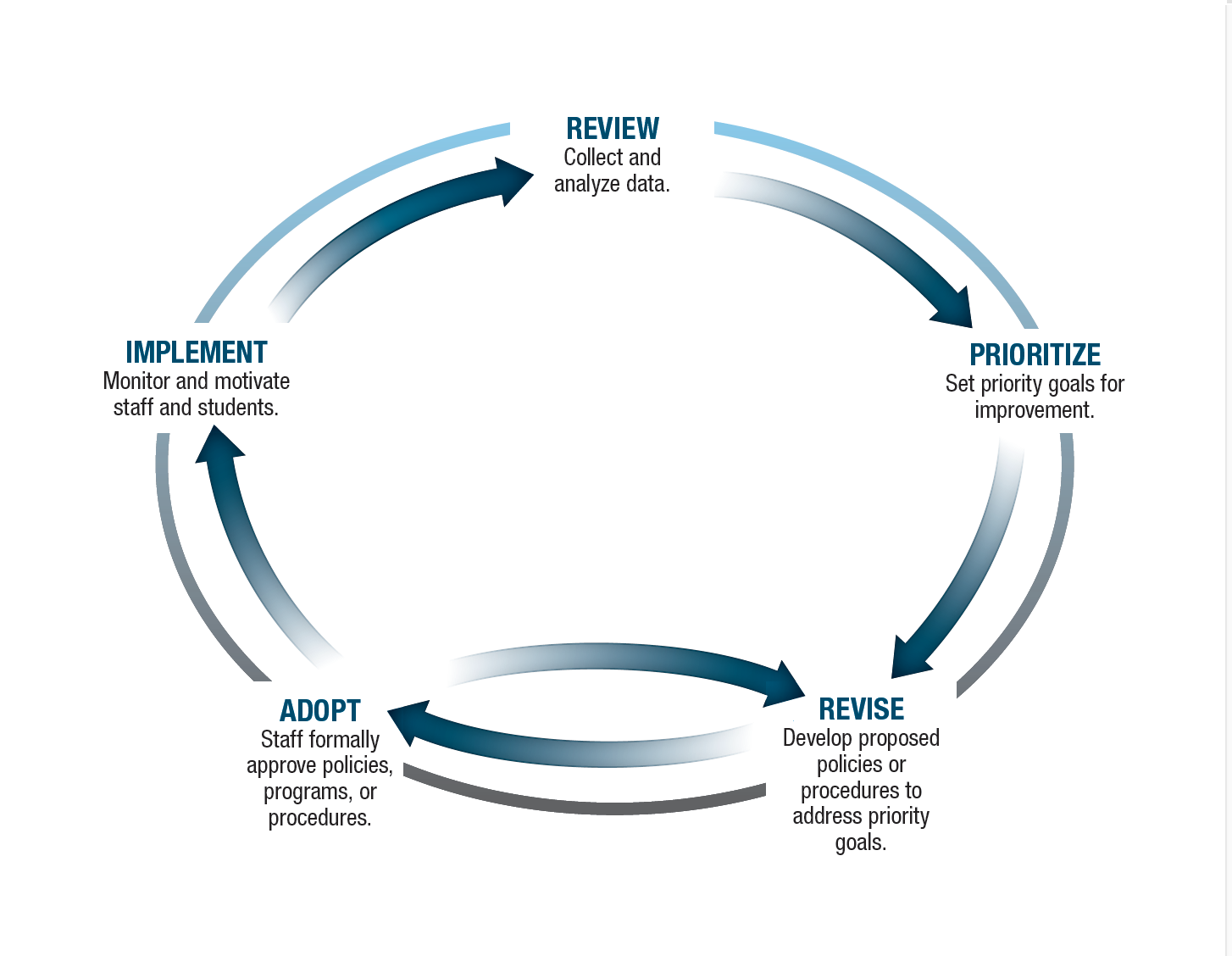 Design the Steps of Your Revision Process
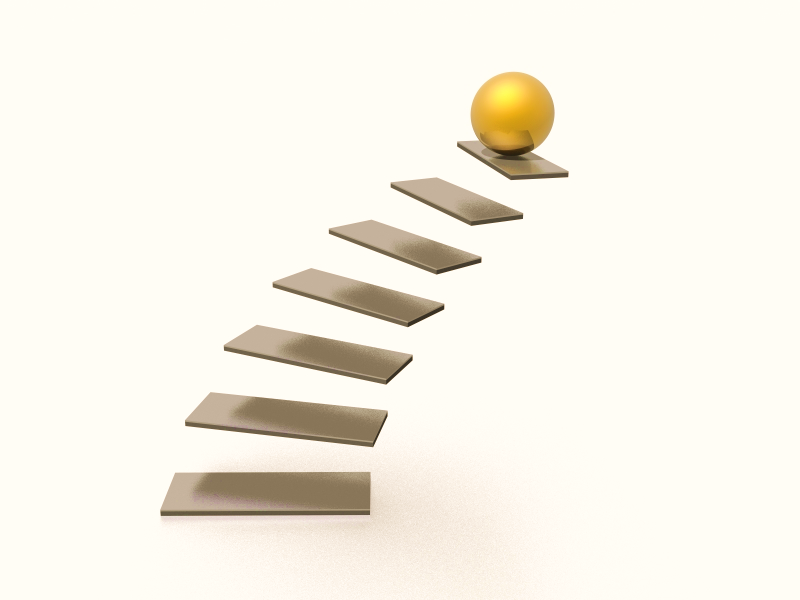 Foundations
Module B, Presentation 1, Task 3
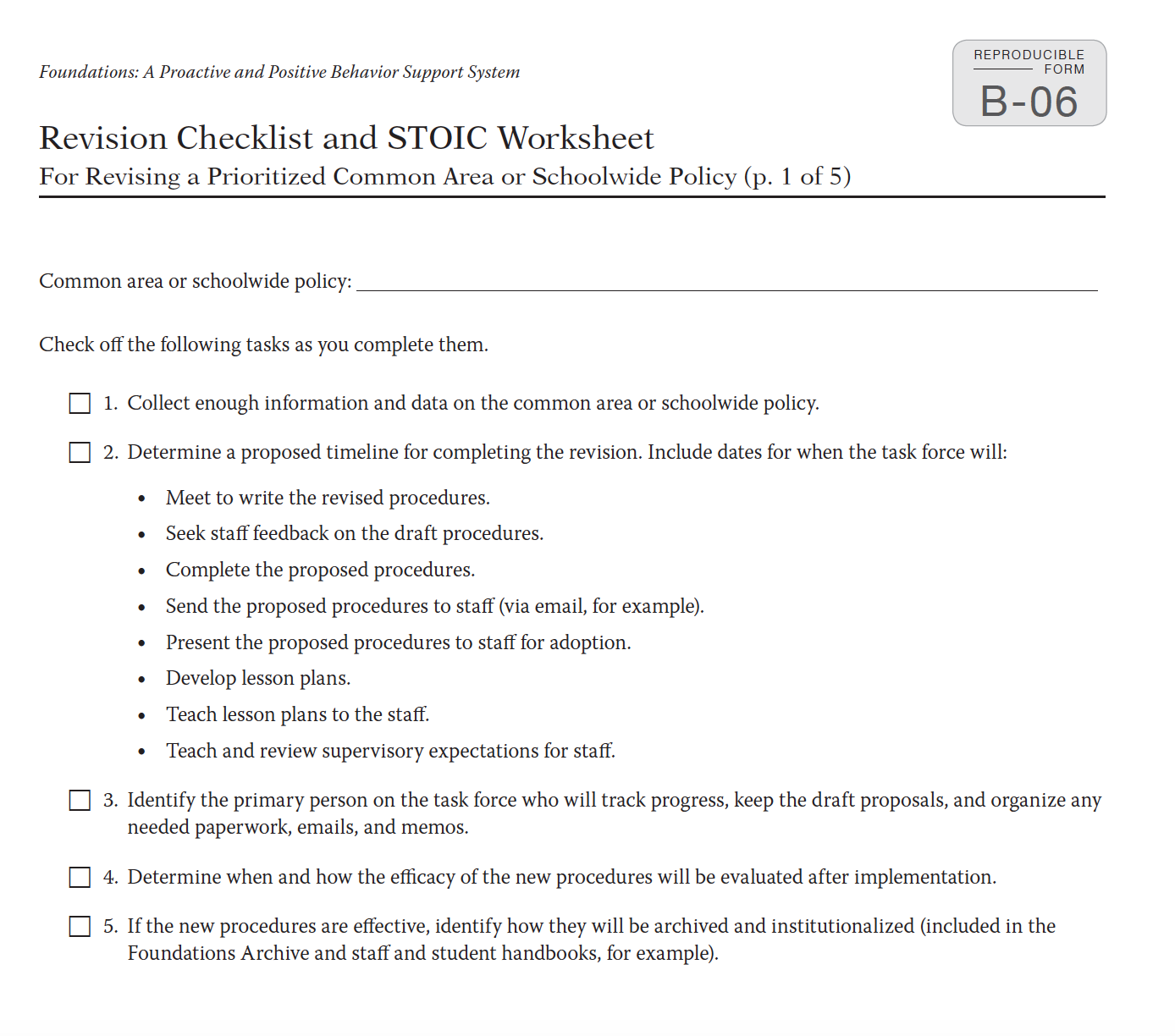 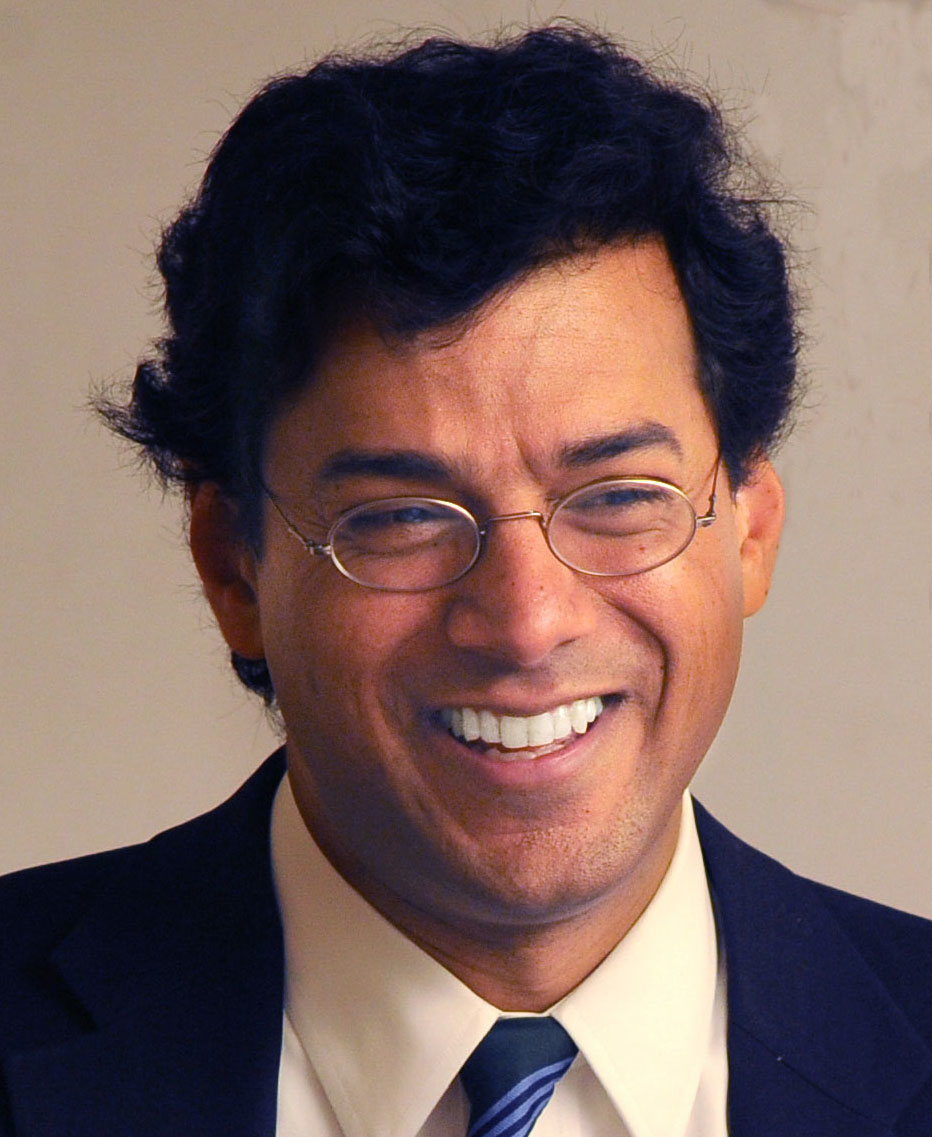 Checklist Manifesto
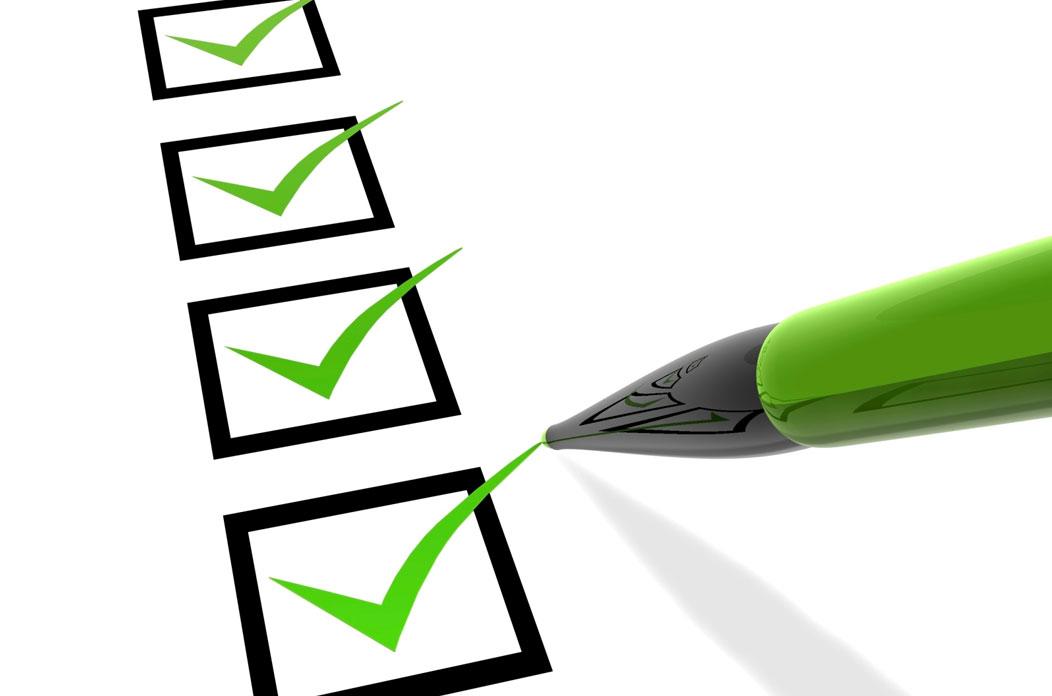 P1, Task 3, pg 26
Structuring Common Areas and School Wide Policies for Success
Foundations Module B, 
Presentation 2
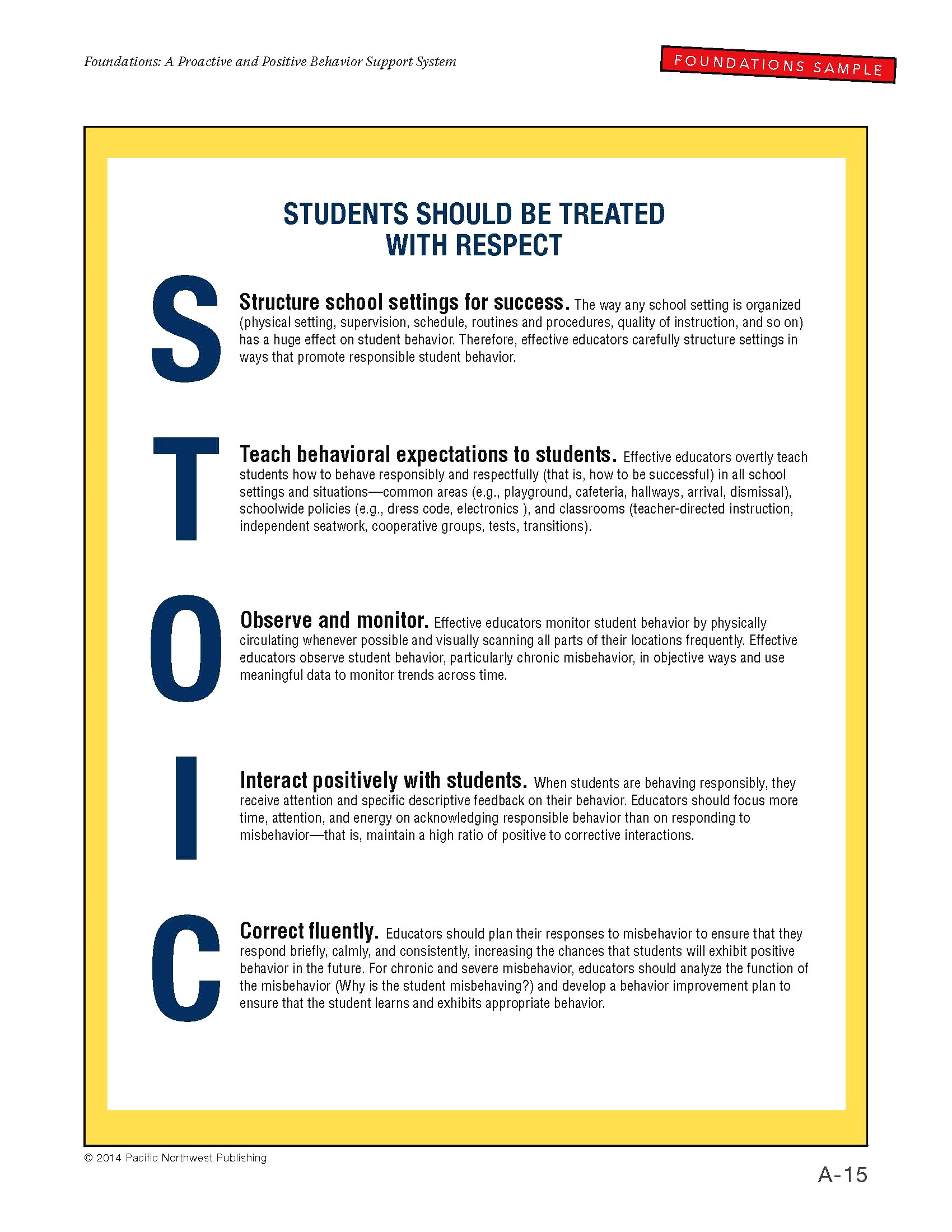 Structural & Organizational Variables
25
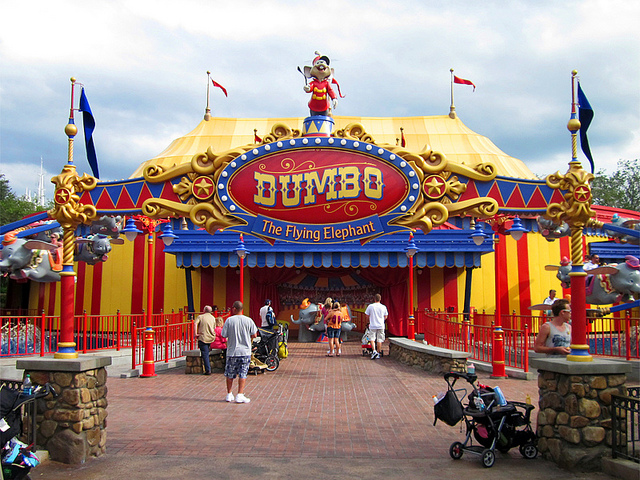 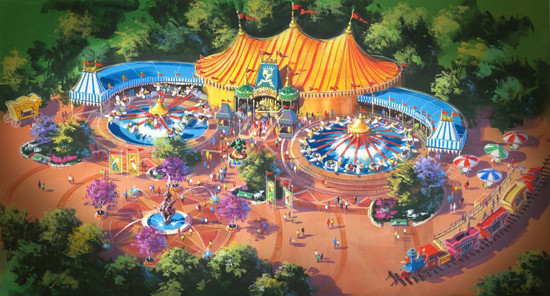 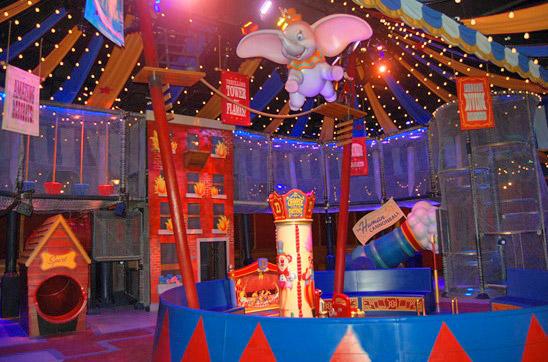 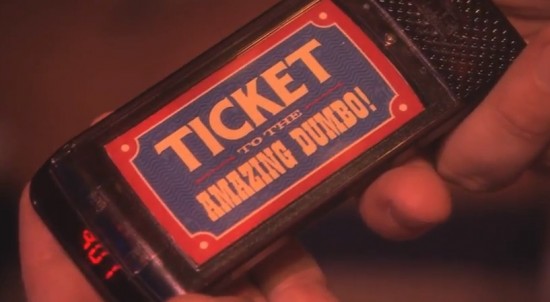 Analyze Physical Setting & Materials
26
Structural & Organizational Variables
27
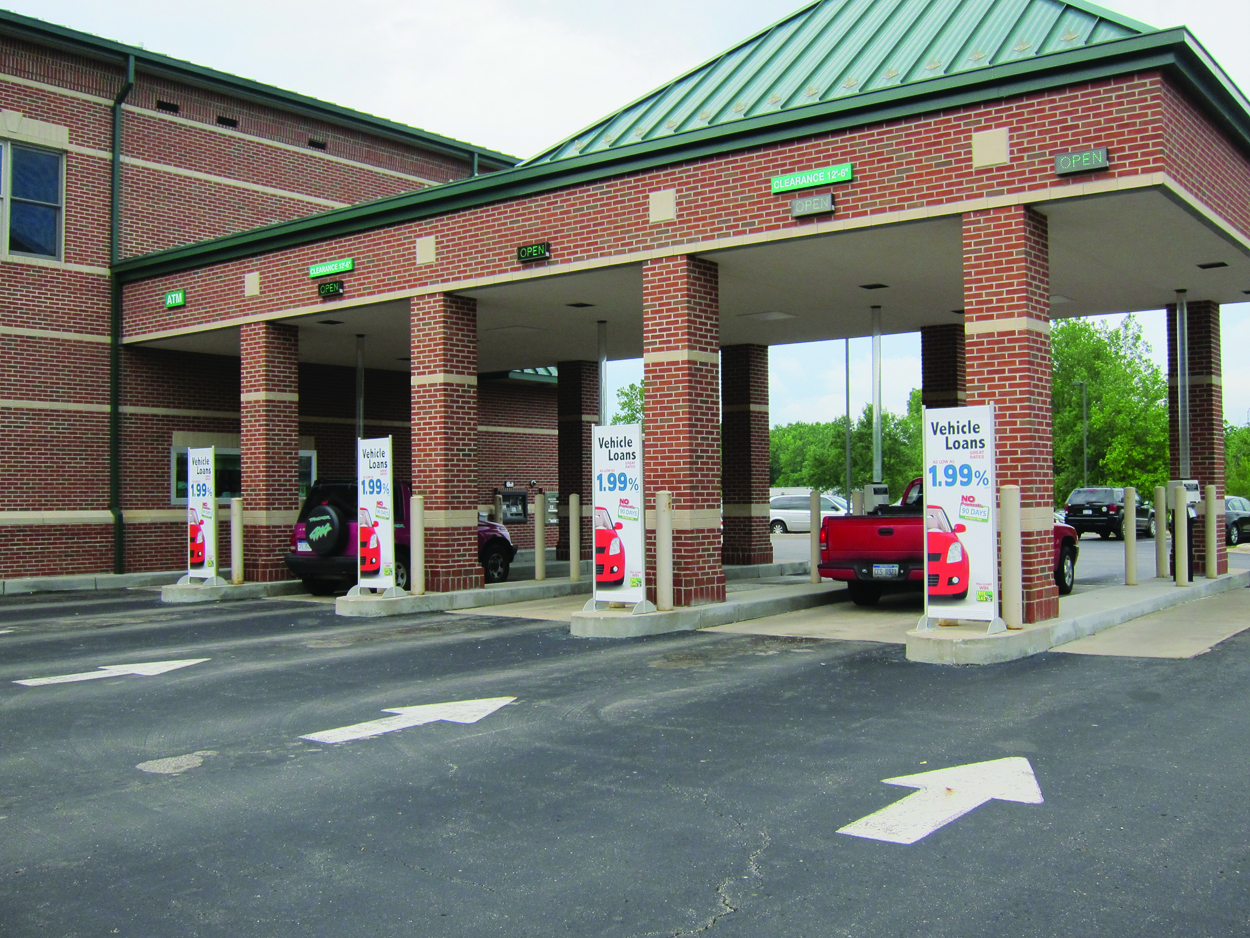 Analyze Entry & Exit Procedures
Structural & Organizational Variables
28
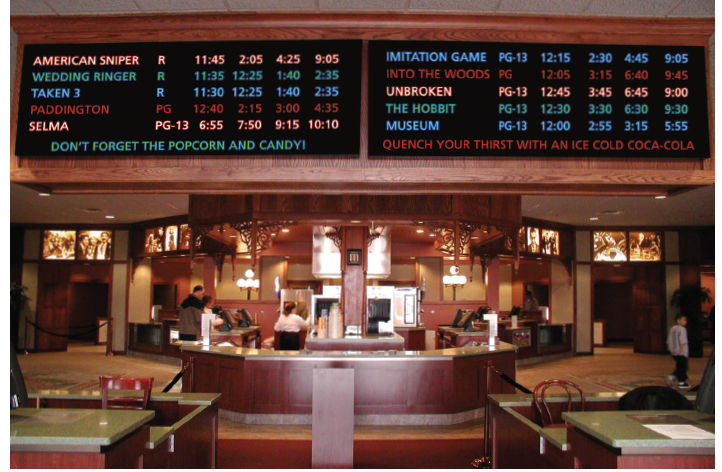 Analyze the Schedule
Structural & Organizational Variables
29
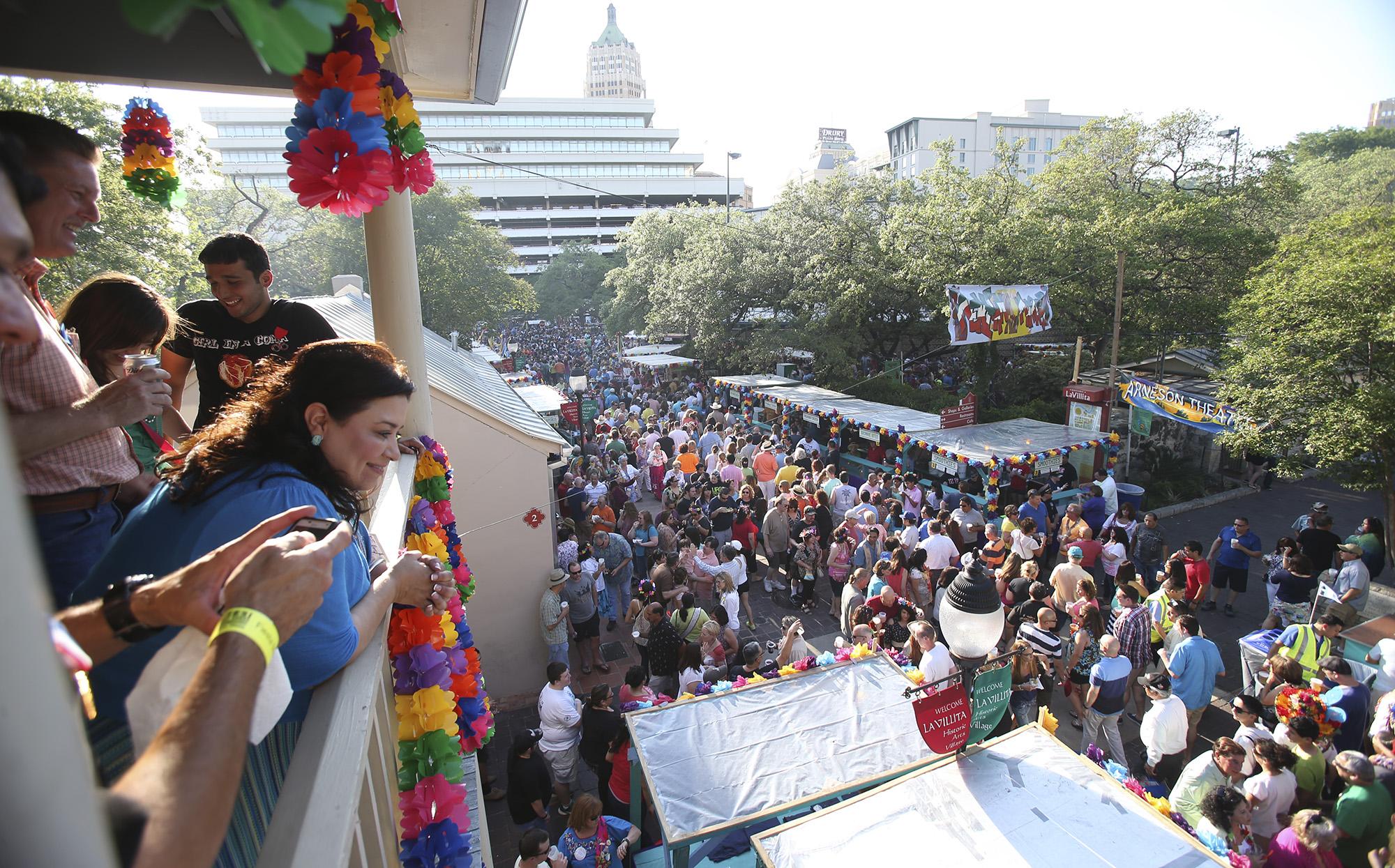 Analyze Concerns about Crowding
Structural & Organizational Variables
30
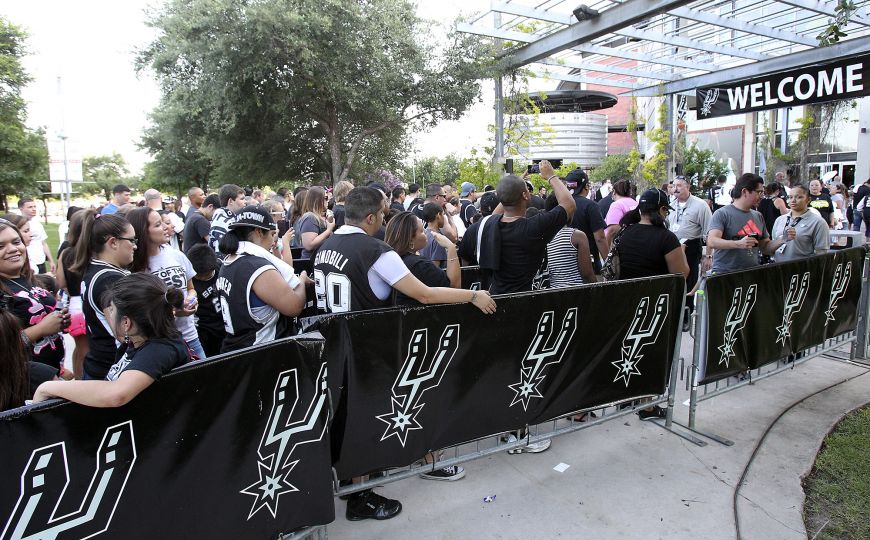 Analyze Procedures
31
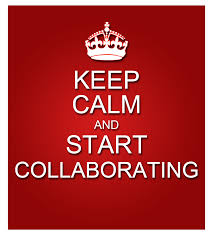 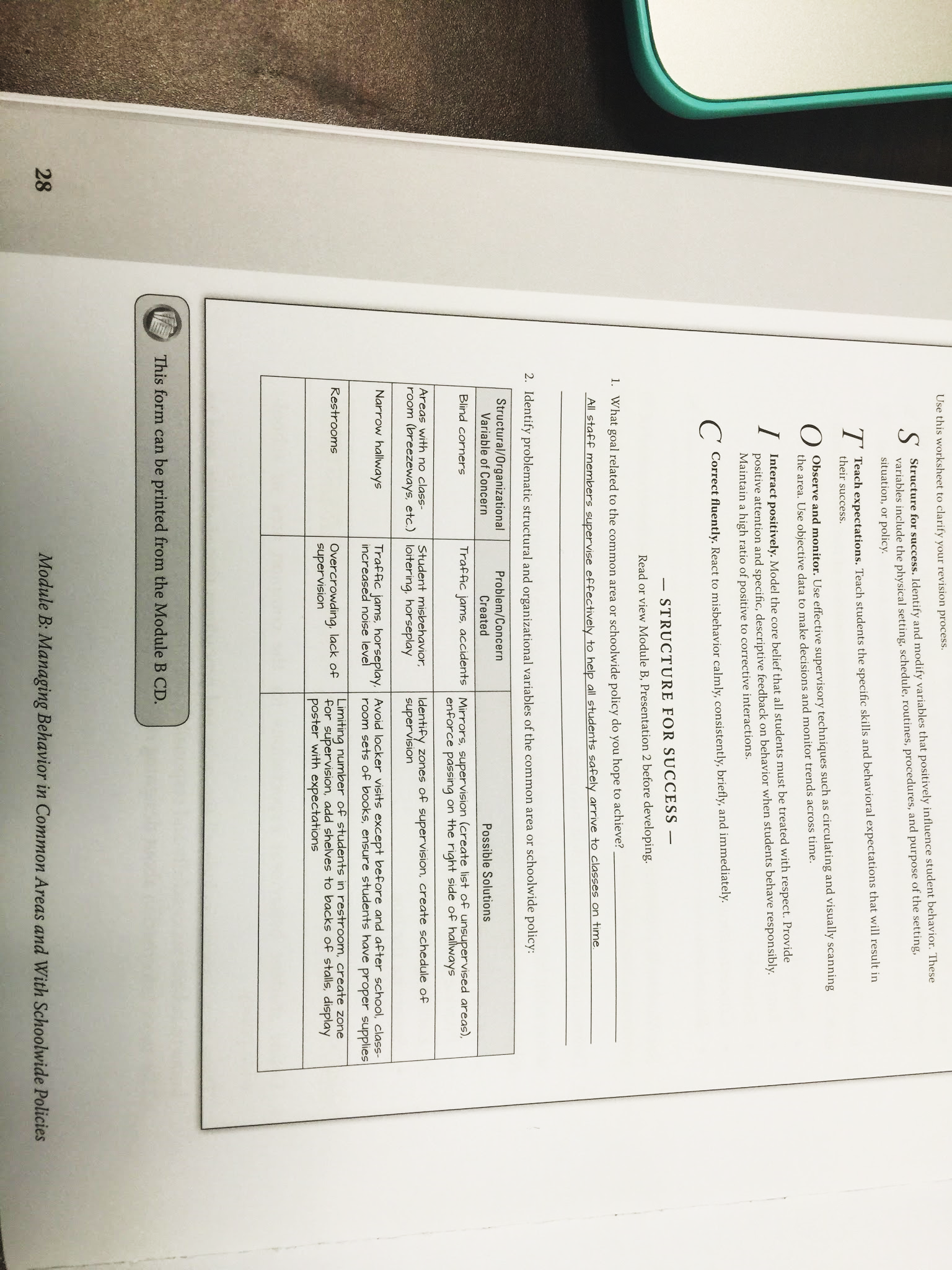 Structure for Success
32
STOIC
P2, Task 2, pg 48
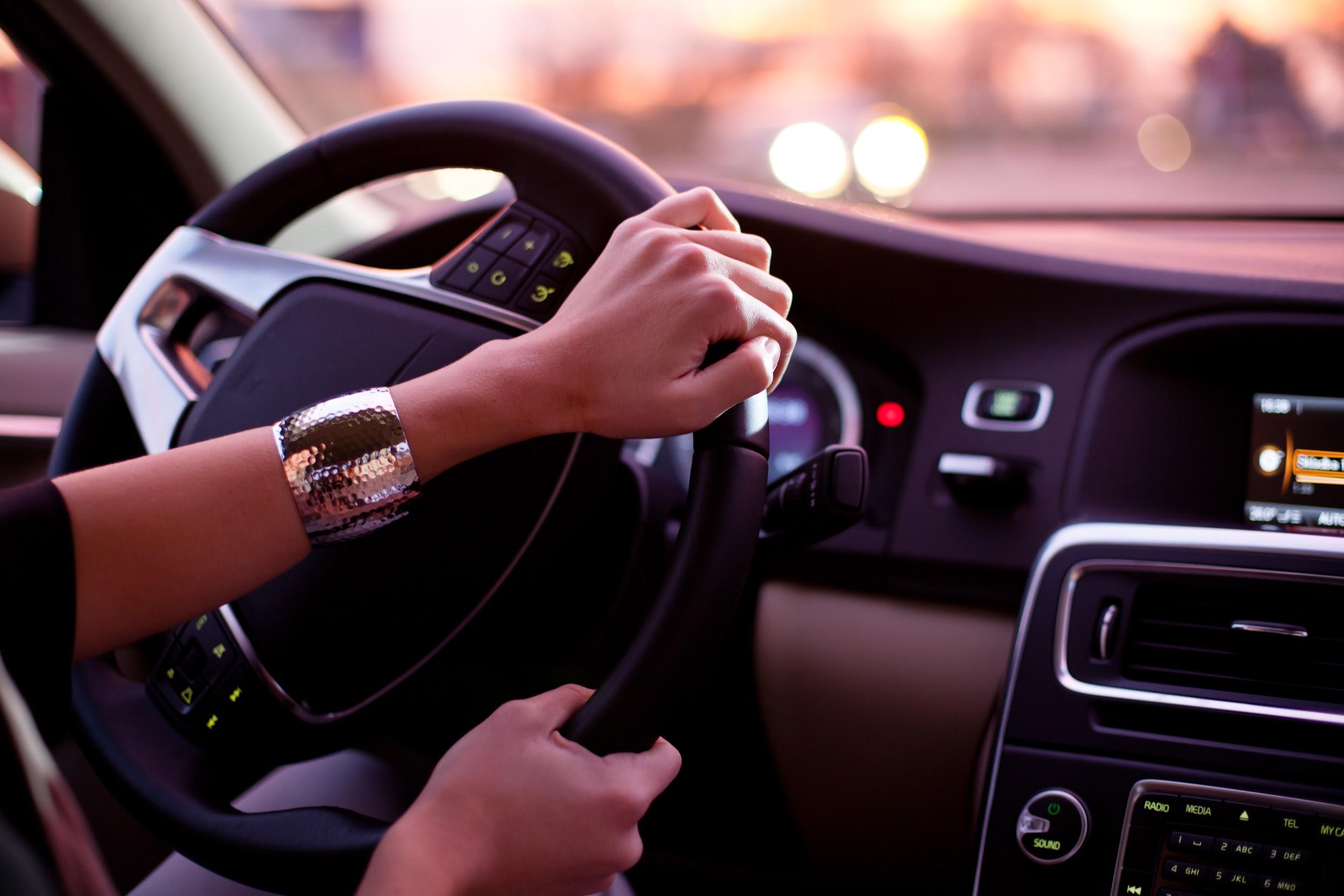 33
P2, Task 2, pg 49
Effective Common Area Behavioral Expectations:
34
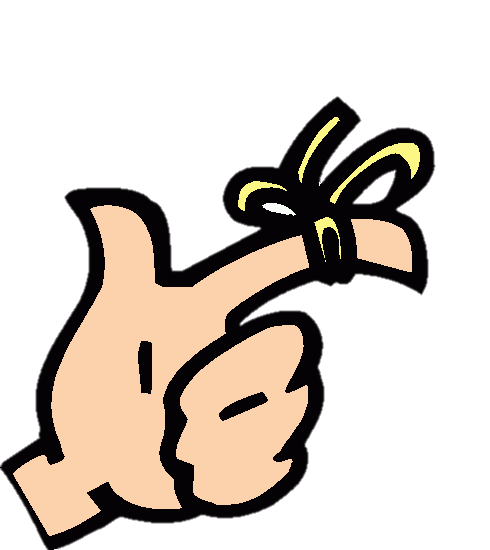 P2, Task 2, pg 49
EXPECTATIONS
35
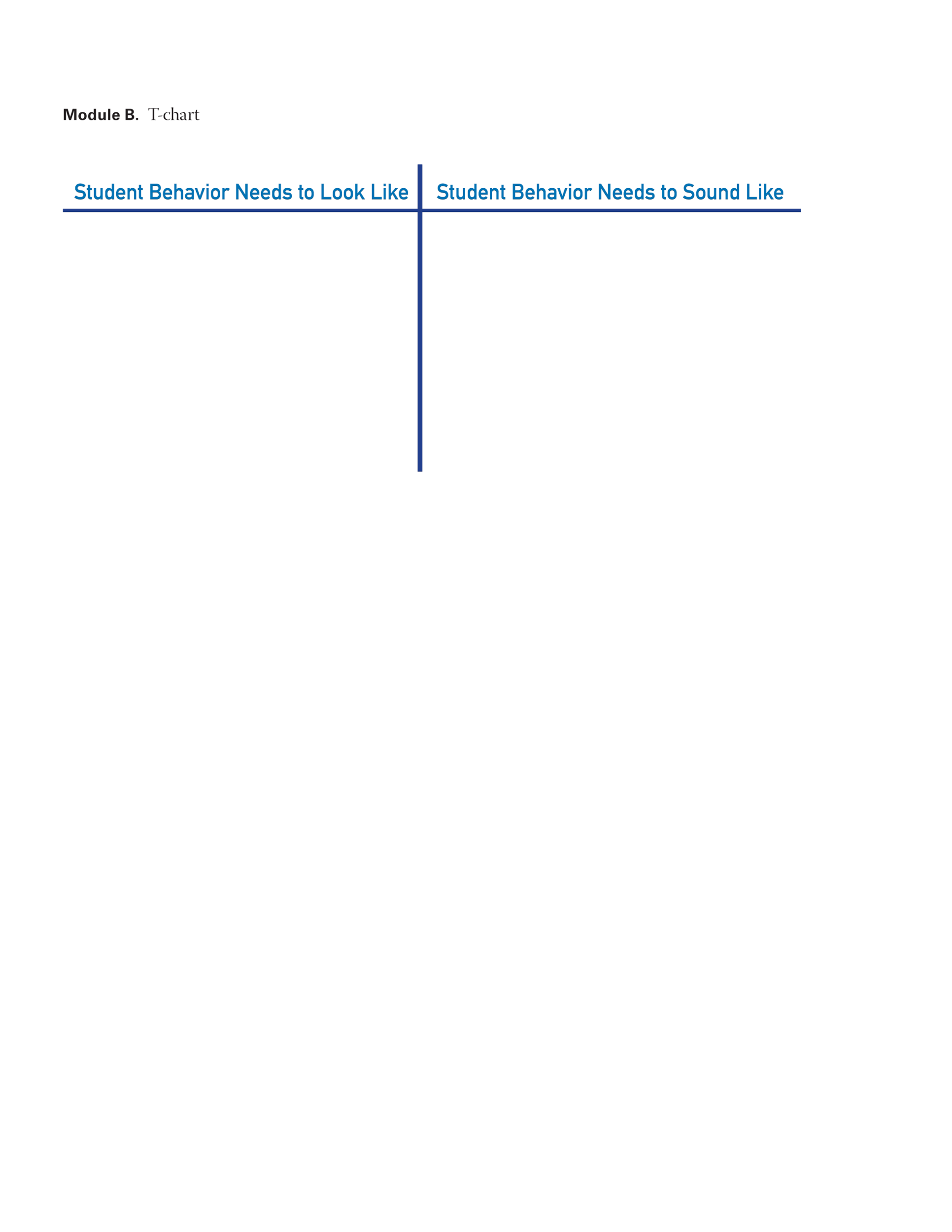 Expectations for Adult Behavior
36
P2, Task 3, pg 58
37
Task 3: Planning for Adequate Supervision:
P2, Task 3, pg 58
38
Adequate Supervision: 
Update & Clarify Expectations
Be Present
39
STOIC
Ensure Adequate Supervision
40
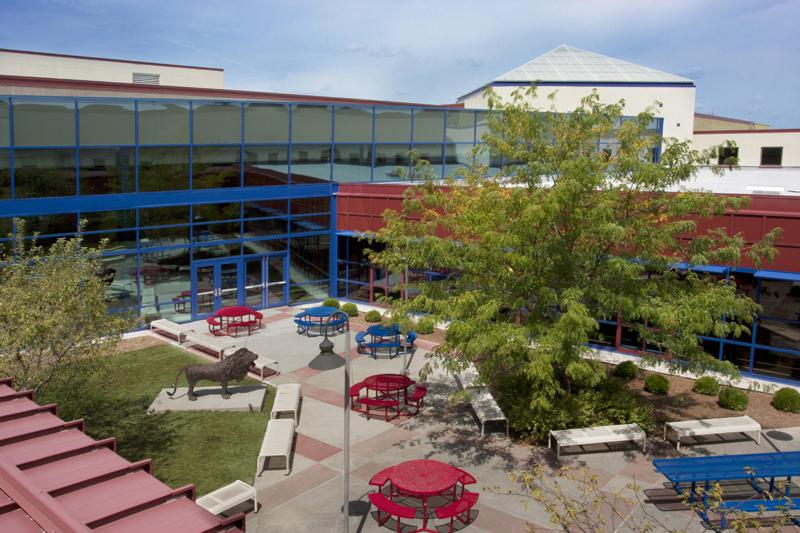 Students can’t be expected 
to intuitively know how to behave: they need to be taught how to function in those 
specific settings and situations.
Teaching Expectations to StudentsModule B, Presentation 3
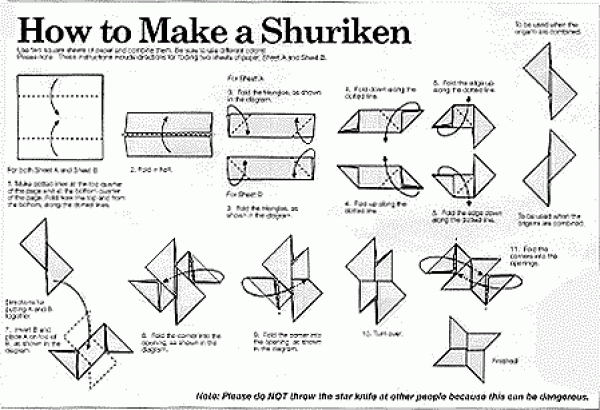 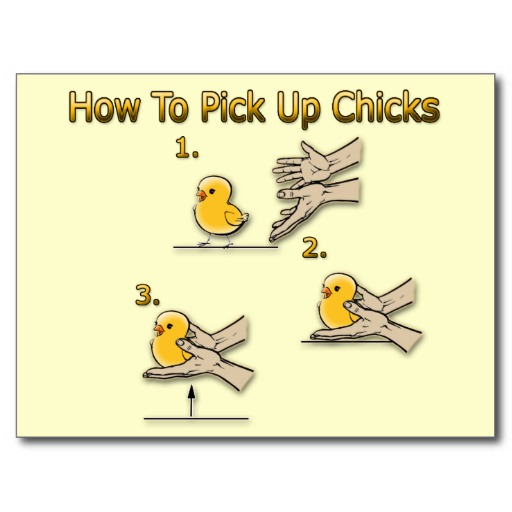 Organize to Ensure Expectations Are Taught
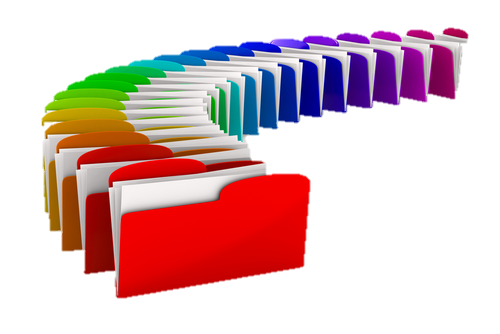 Foundations Module B Presentation 3, Task 1
P3, Task 1, pg 76
Planning for Teaching Expectations
46
Sample Schedule for Teaching Cafeteria Lessons
P3, Task 1, pg 83
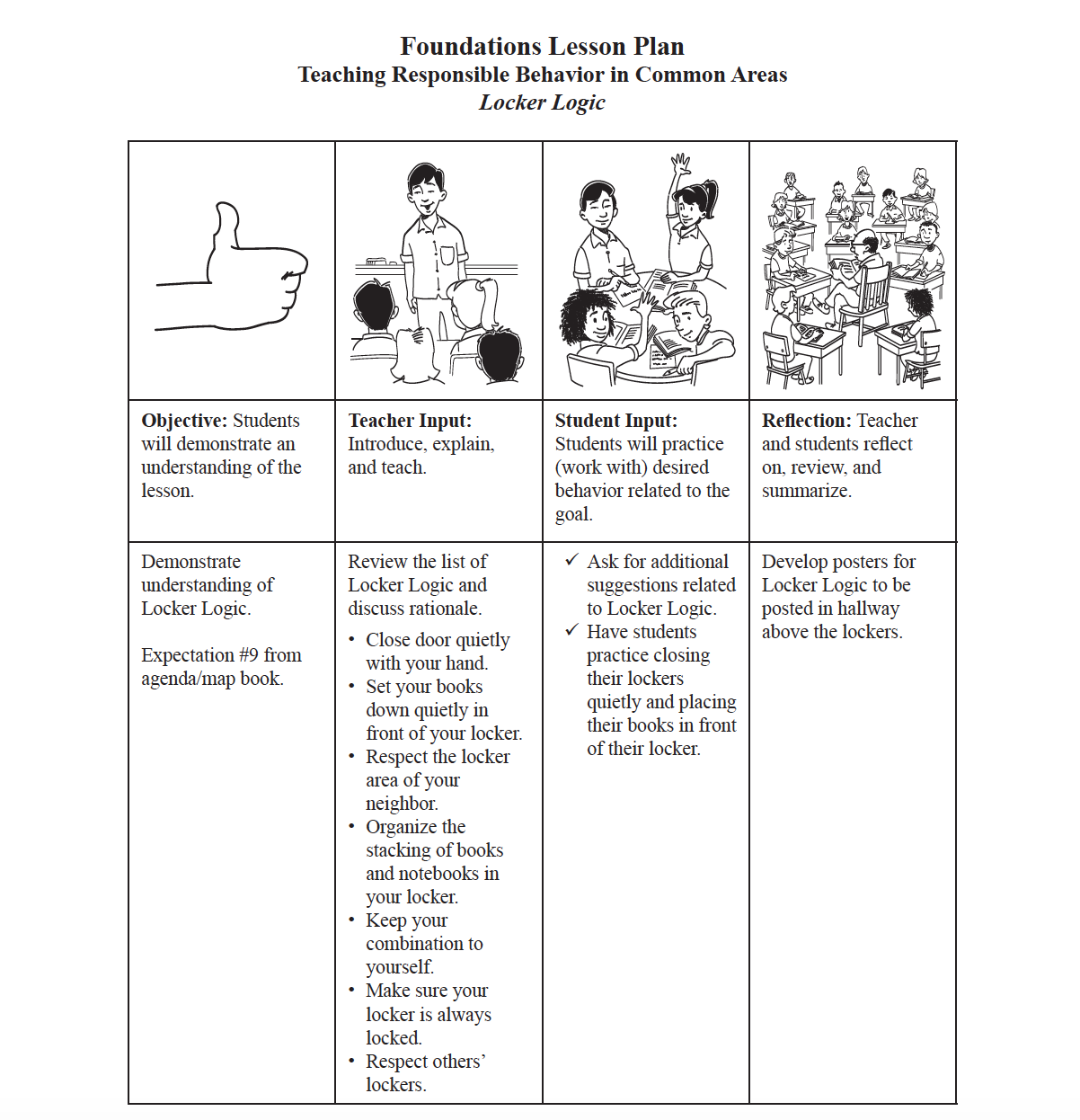 47
P3, Task 1, pg 82
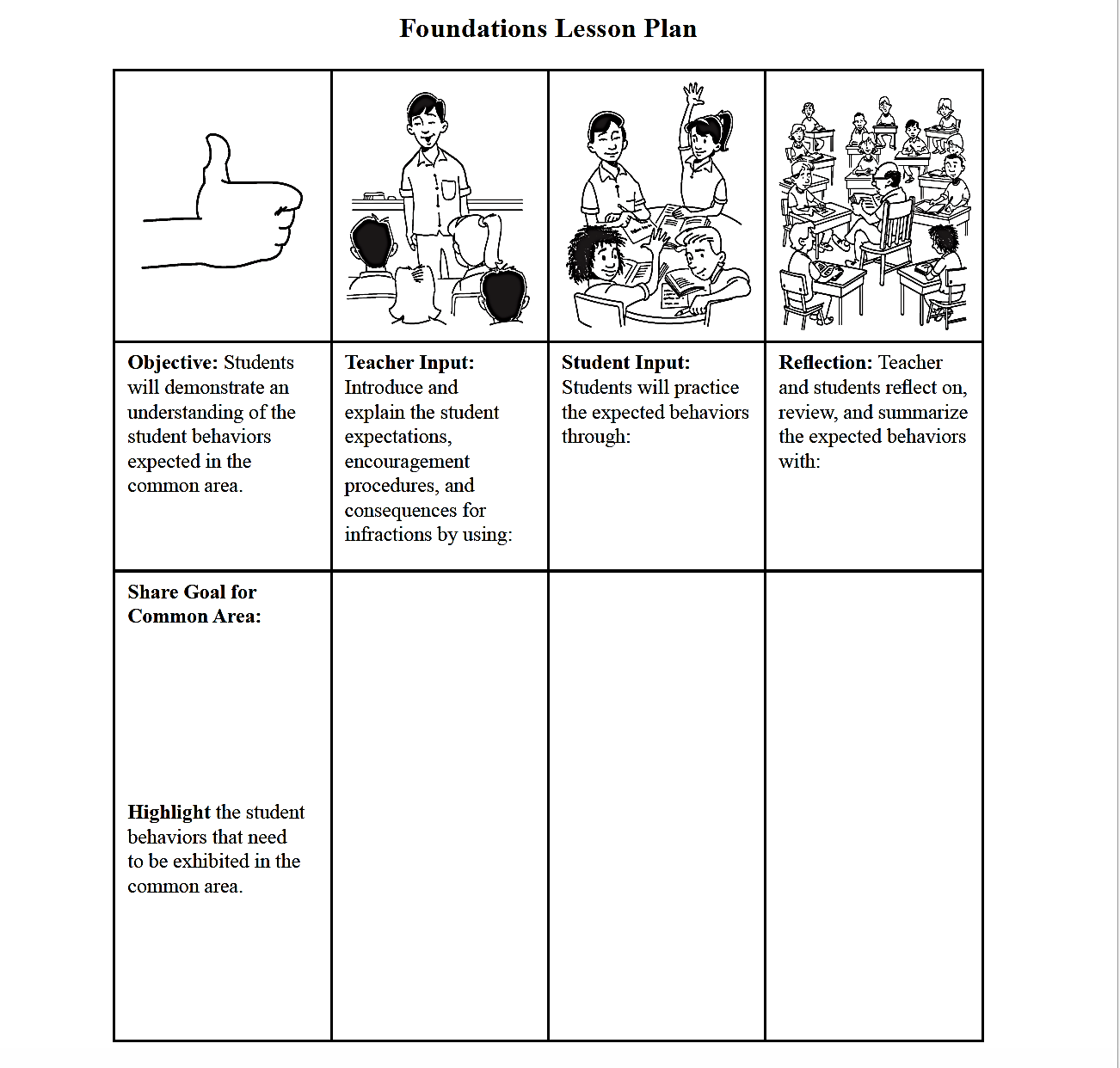 Table Task
48
P3, Task 1, pg 79
49
Posters Teaching Expectations
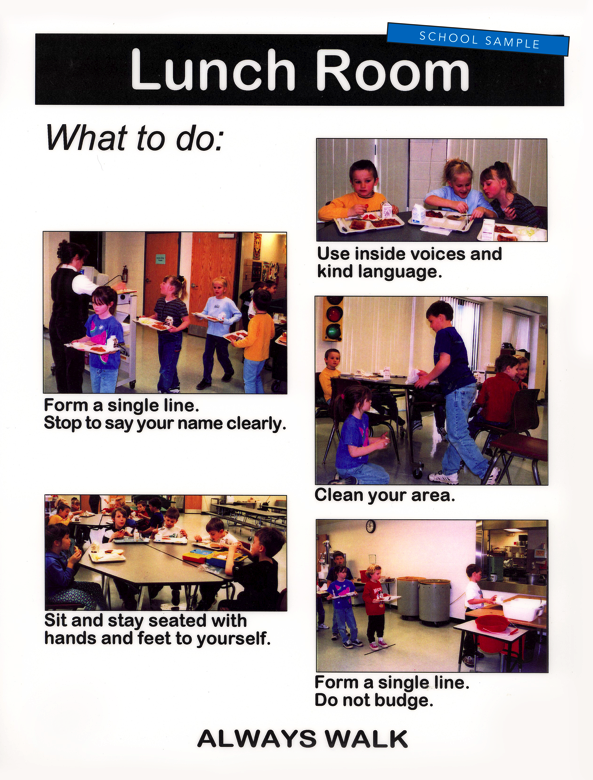 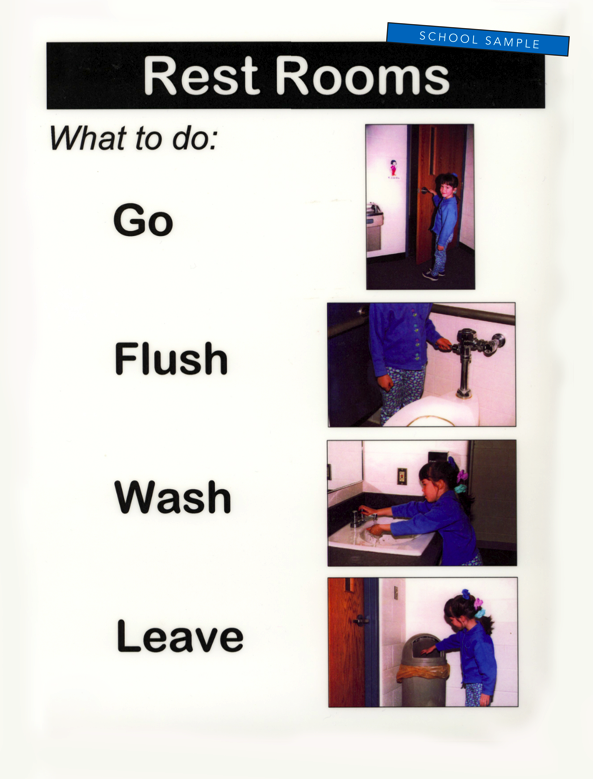 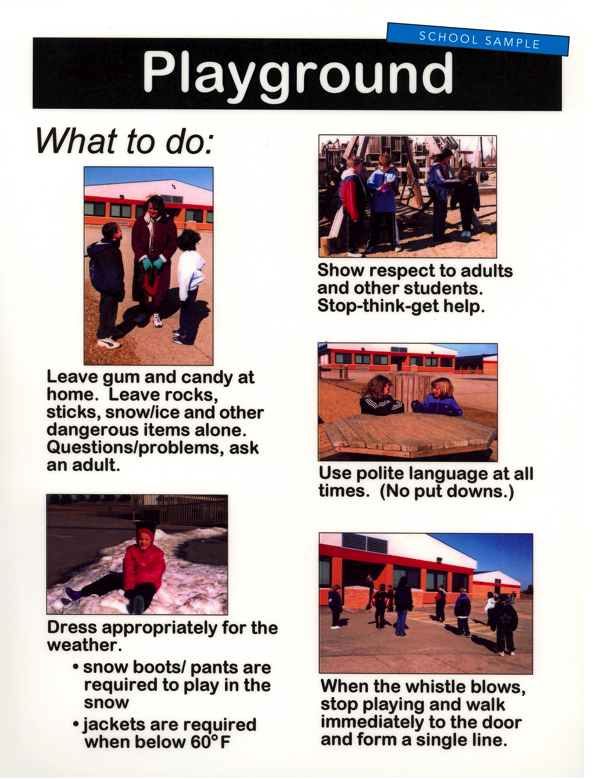 Prairie Heights Elementary School in Cedar Rapids, Iowa
P3, Task 1, pg 78
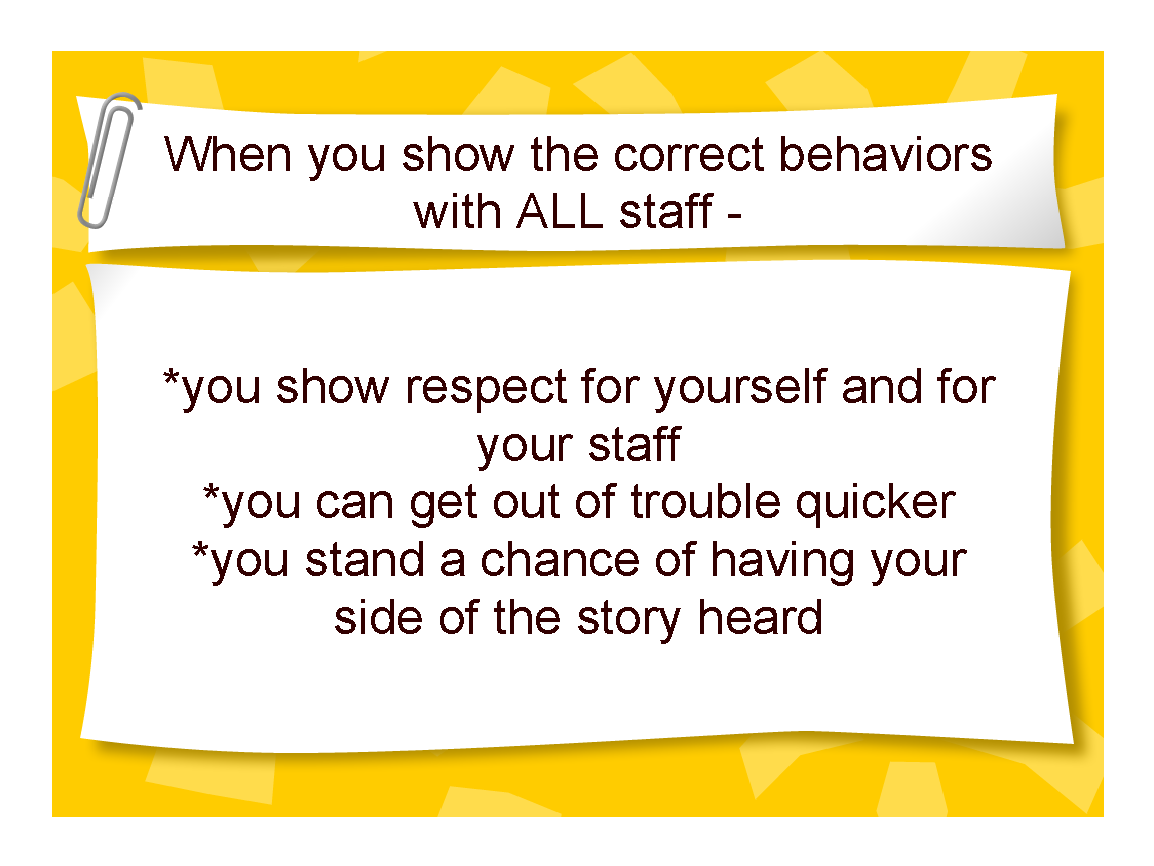 Excerpts from the 
How to Respond
 to Reminders 
PowerPoint
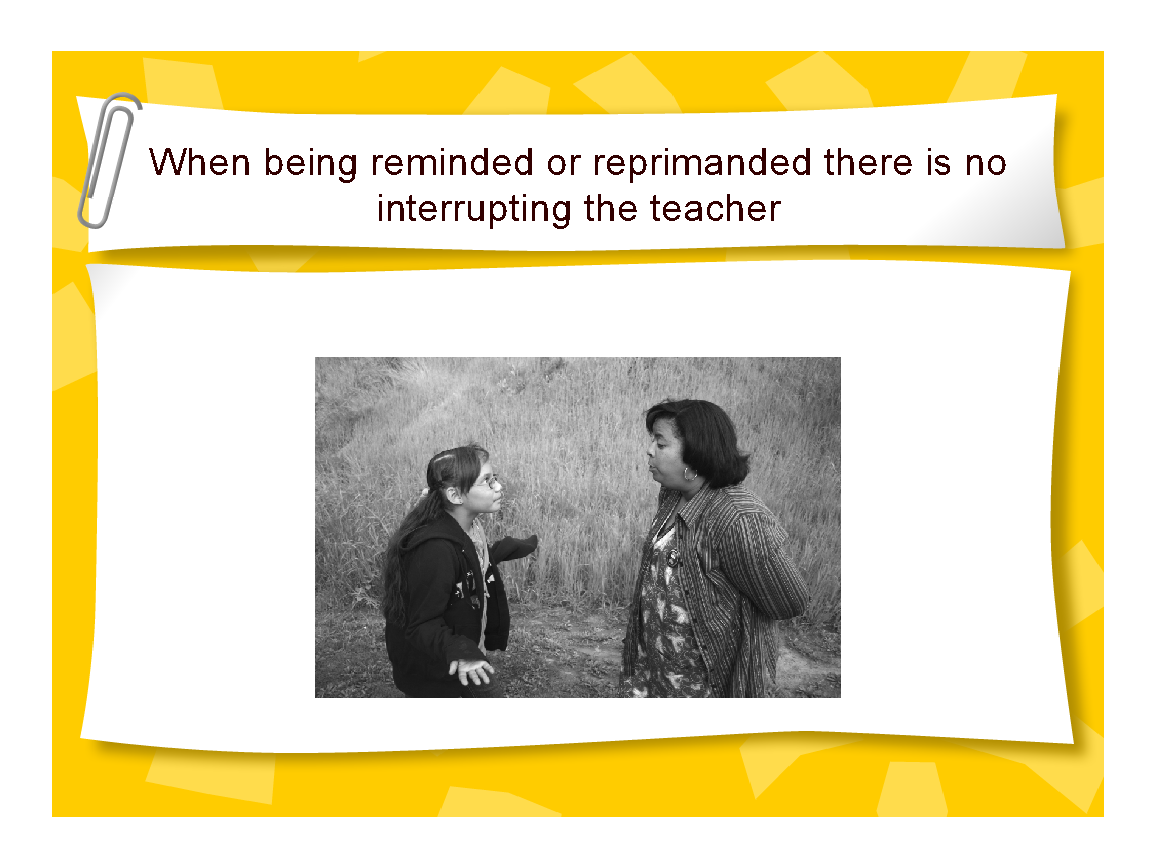 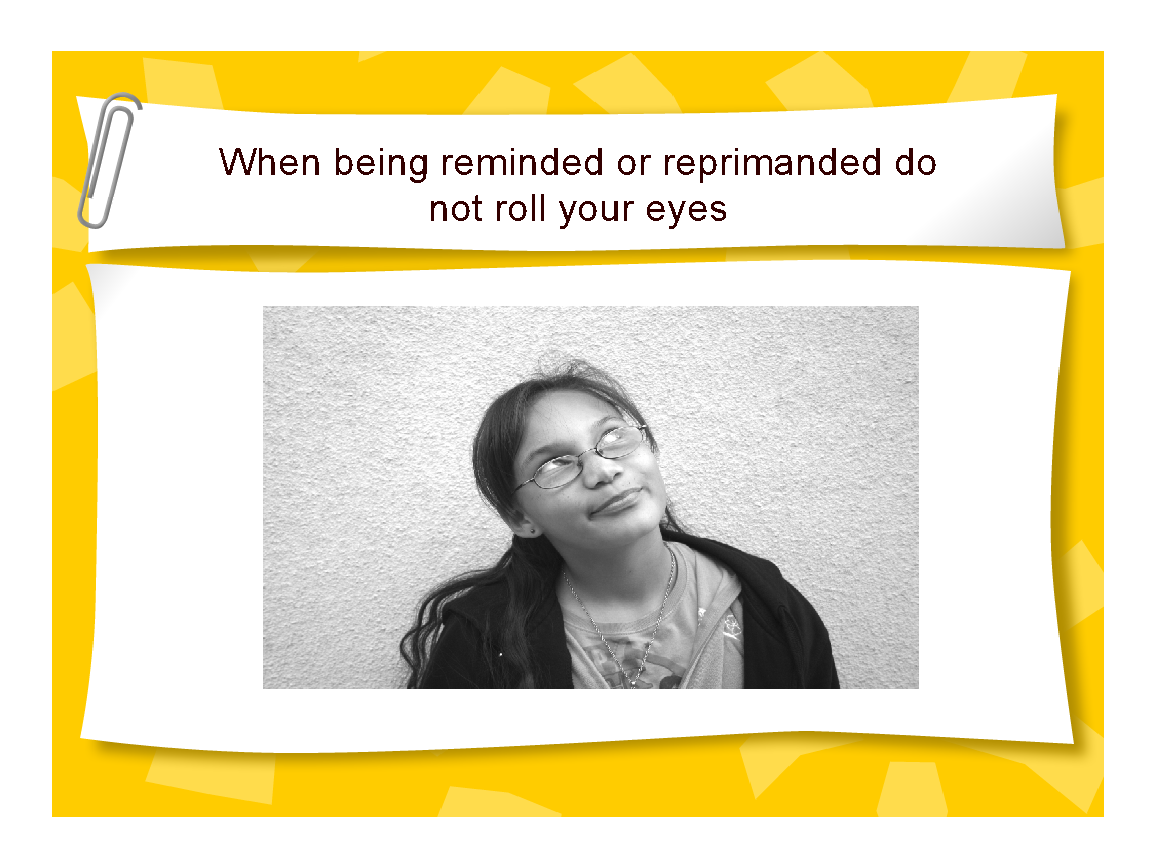 50
Fulton Elementary School, San Diego, California
Planning for Teaching Expectations
51
Flush video from the DVD
Rogers MS
52
STOIC
Teach and Launch Expectations for Multiple Common Areas and School Wide Policies
Foundations Module B, 
Presentation 3, Task 2
Teach and Launch Expectations
54
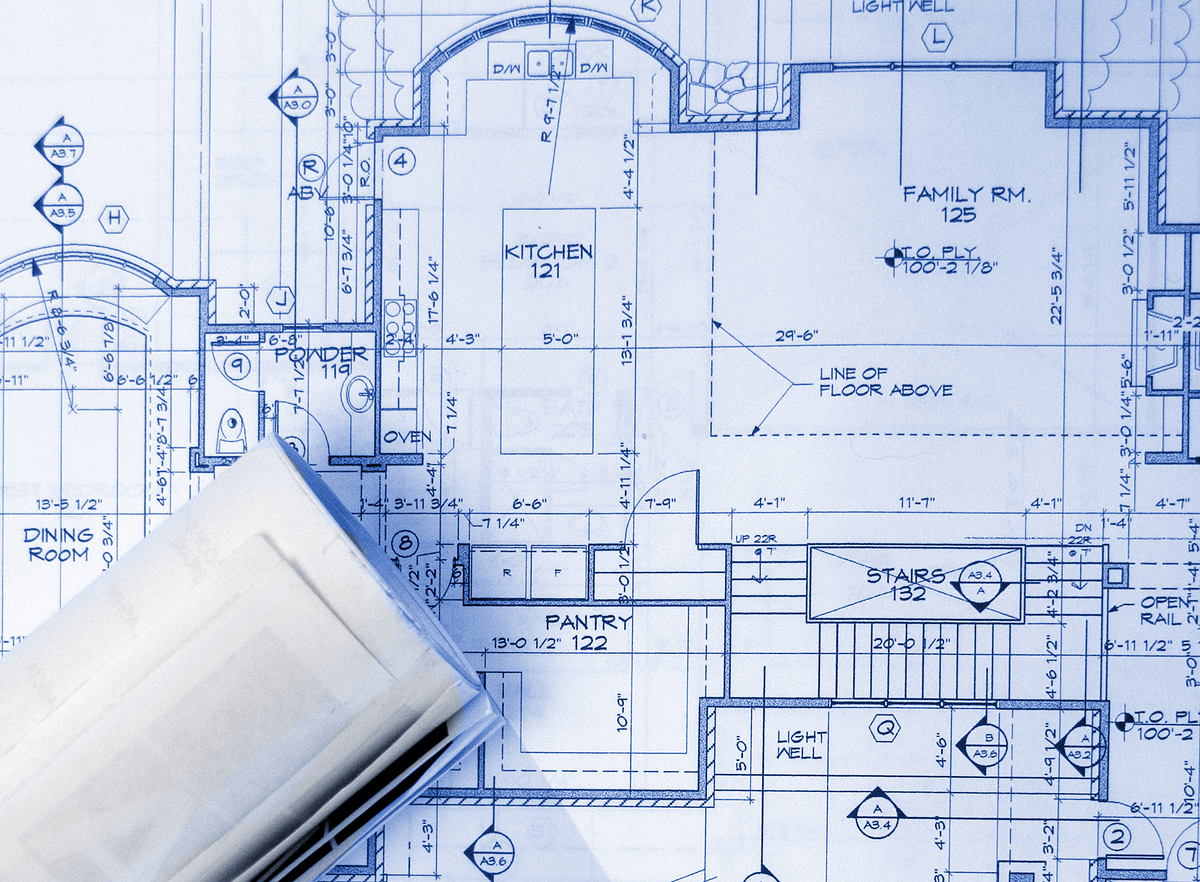 P3, Task 2, pg 90
55
3-2-1 Summary
56
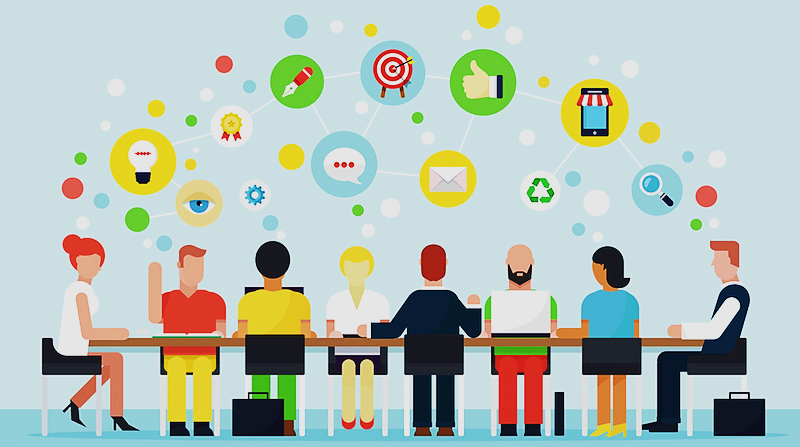 57
Teach and Launch New Expectations
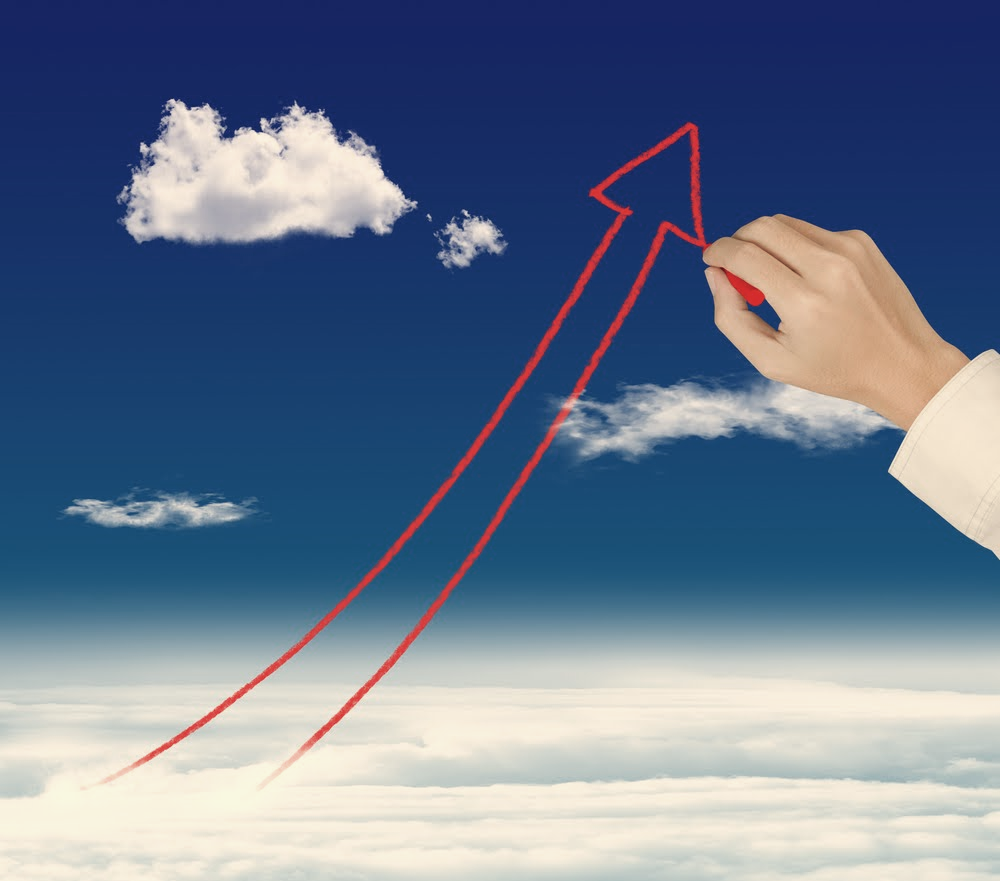 Expectations:Plan for Re-Teaching
58
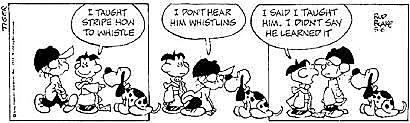 Expectations:Plan for Re-Teaching
59
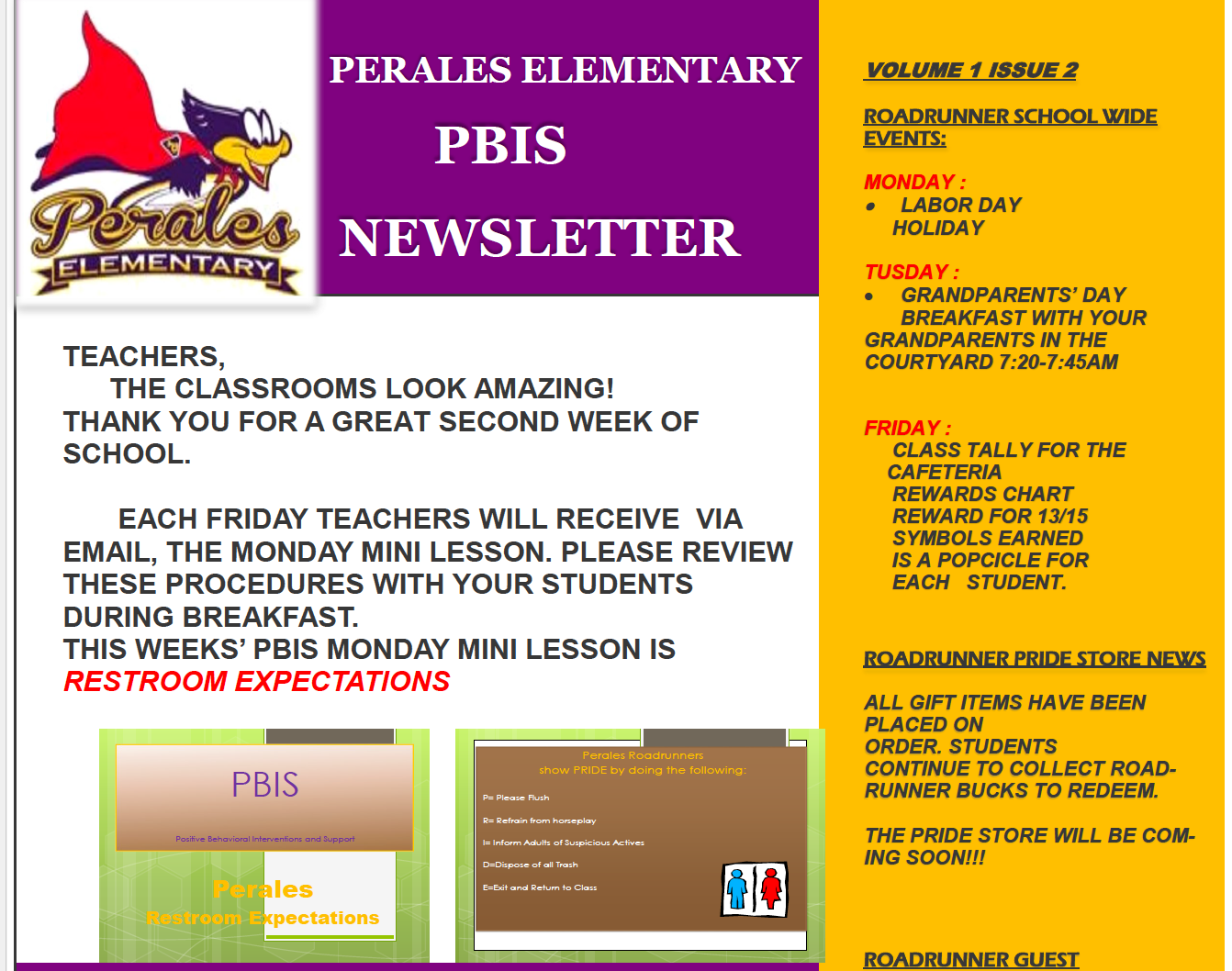 Universal Procedures
60
1-5%
Intensive
10-20%
Targeted
80-90%
Universal
Your Homework
61
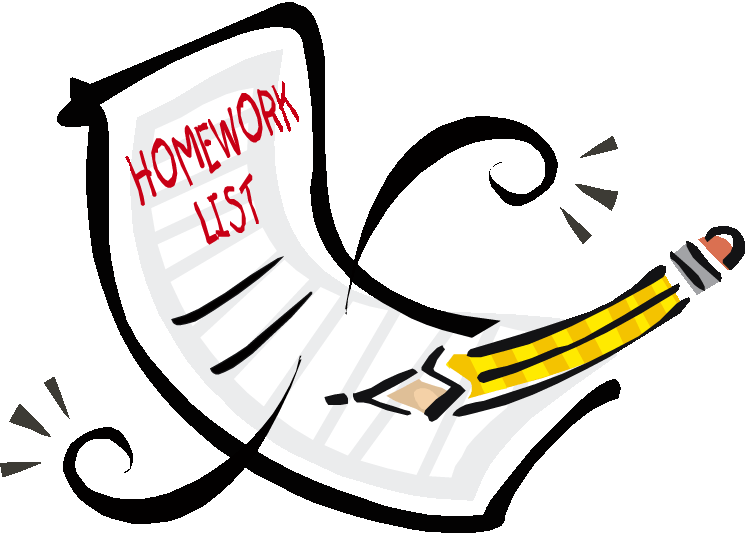